“Big Idea” Question
Intro
Review Concepts
Check-In Questions
Teacher Engagement
Vocabulary
Student-Friendly Definition
Examples & Non-Examples
Morphological Word Parts
Frayer Model
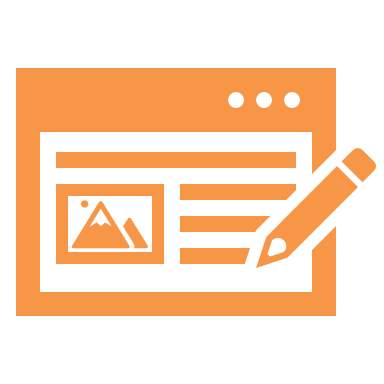 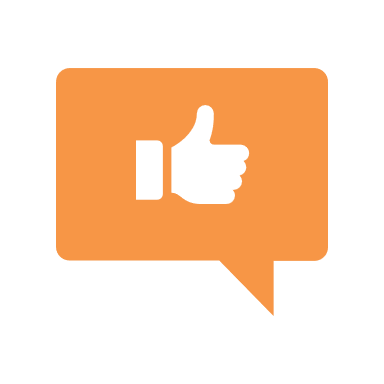 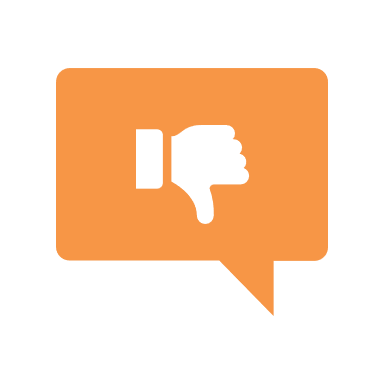 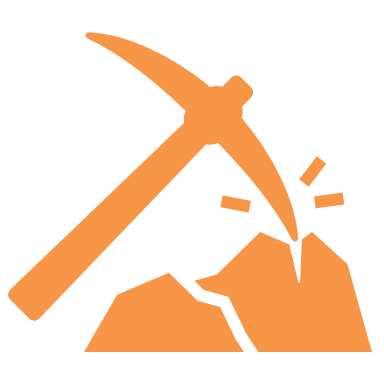 Simulation/Activity
[Speaker Notes: OK everyone, get ready for our next lesson.  Just as a reminder, these are the different components that our lesson may include, and you’ll see these icons in the top left corner of each slide so that you can follow along more easily!]
Intro
Reservoir
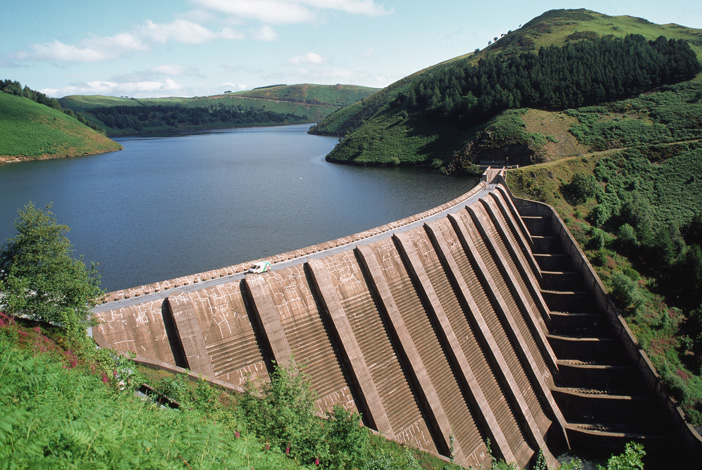 [Speaker Notes: Today, we’ll be learning about the word: Reservoir.]
Big Question: What are the differences between lakes, oceans, ponds, reservoirs, and rivers?
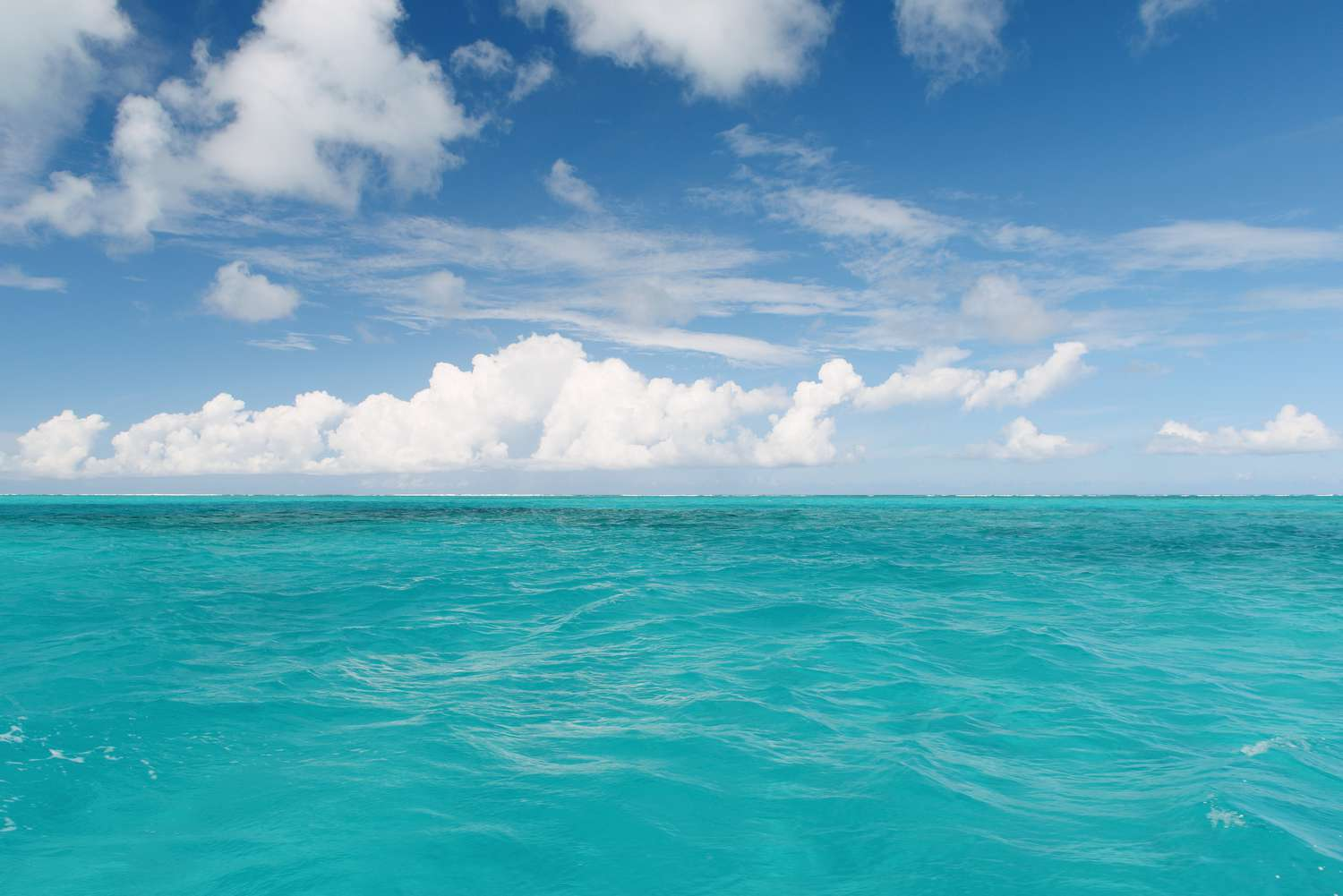 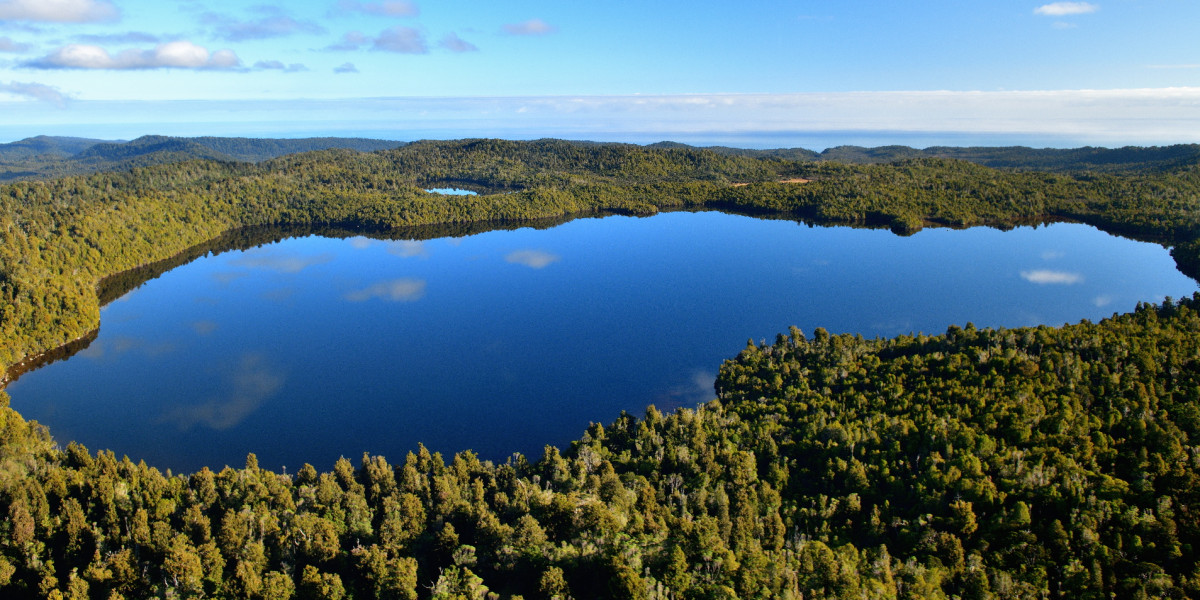 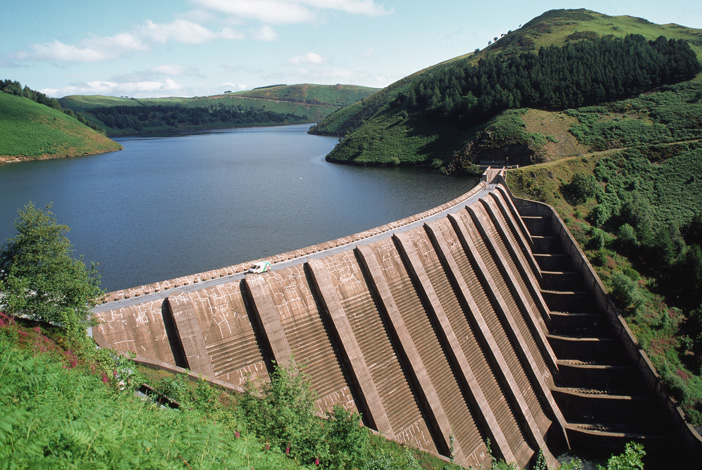 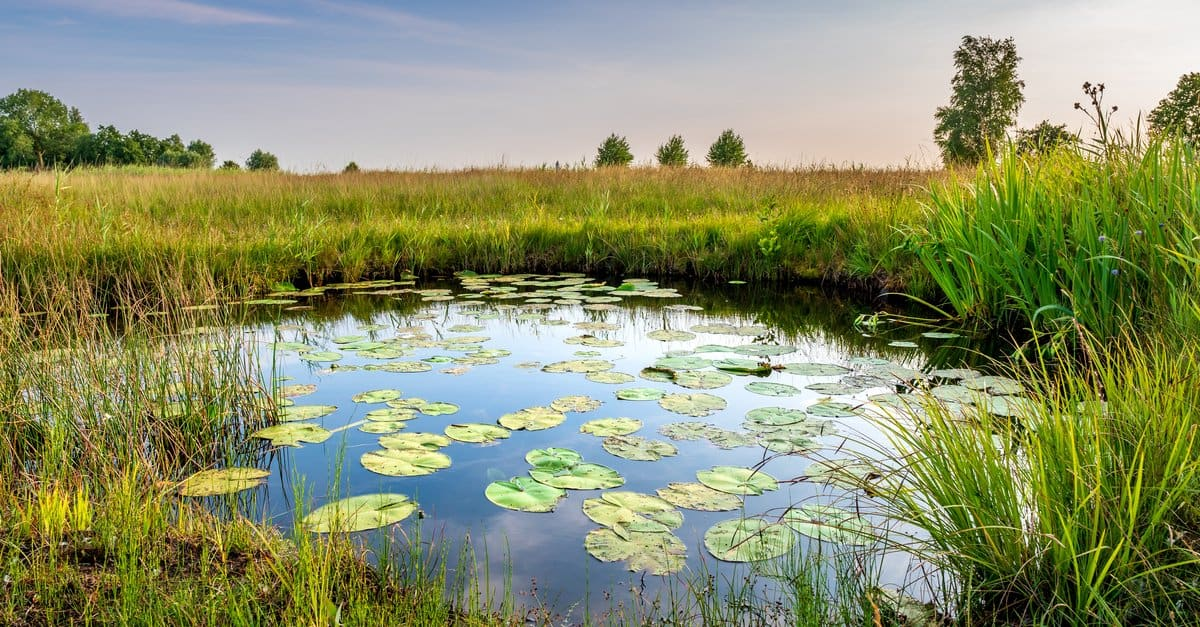 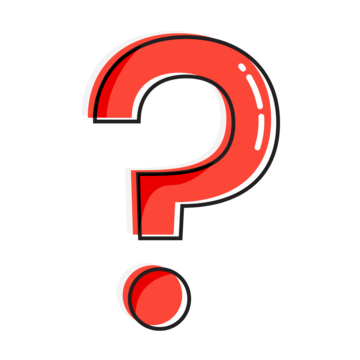 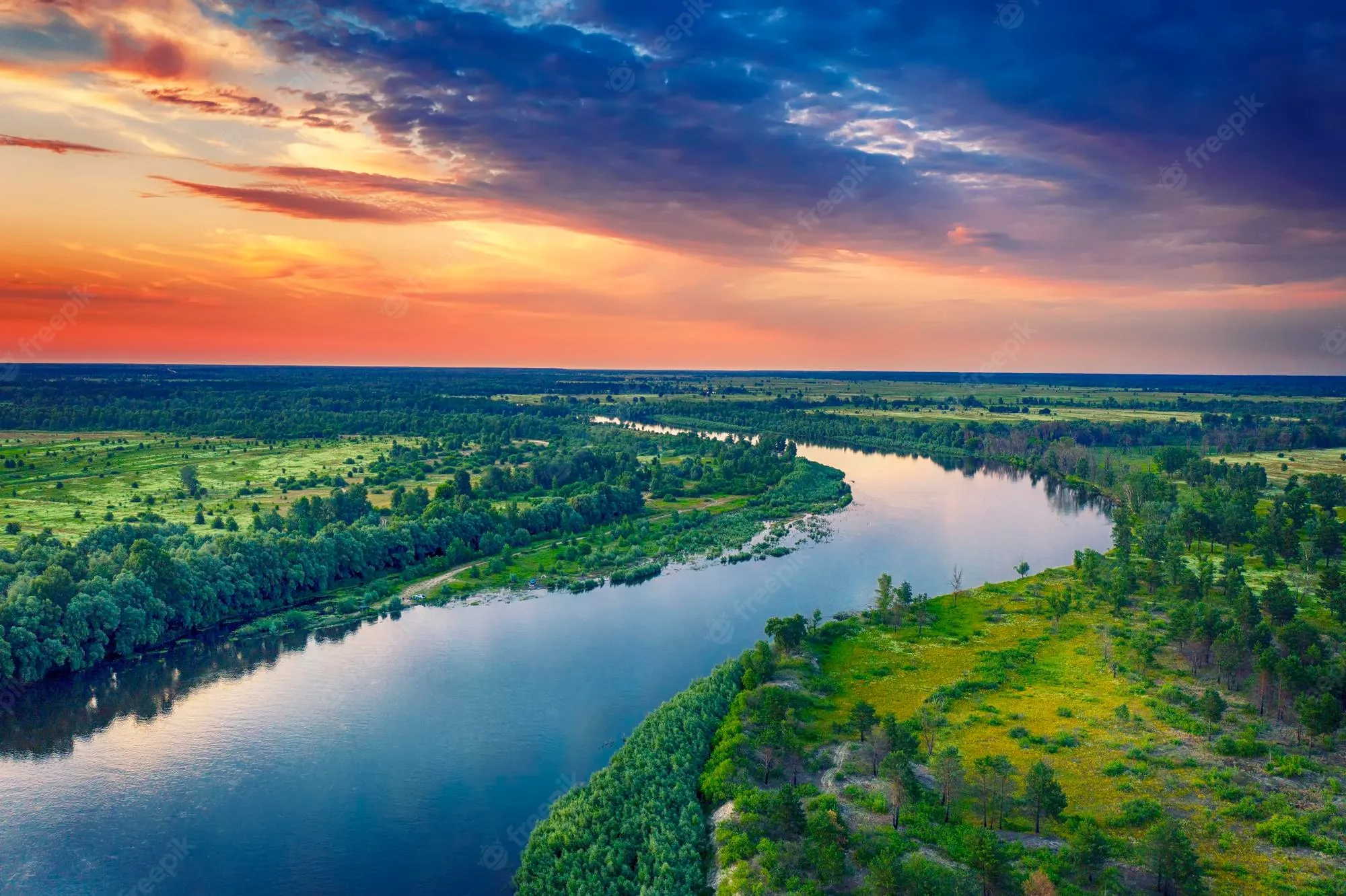 [Speaker Notes: Our “big question” is: What are the differences between lakes, oceans, ponds, reservoirs, and rivers?
[Pause and illicit predictions from students.]

I love all these thoughtful scientific hypotheses!  Be sure to keep this question and your predictions in mind as we move through these next few lessons, and we’ll continue to revisit it.]
[Speaker Notes: Before we move on to our new topic, let’s review some other words & concepts that you already learned and make sure you are firm in your understanding.]
Ecosystem: an area where living and nonliving things interact
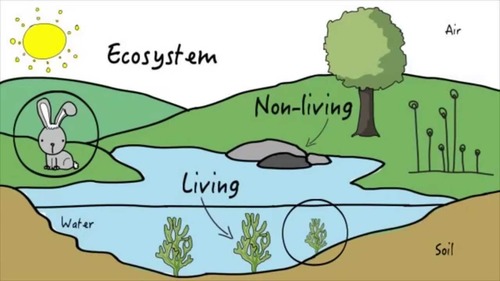 [Speaker Notes: An ecosystem is an area where living and nonliving things interact.]
Aquatic: living, growing, or often found in the water
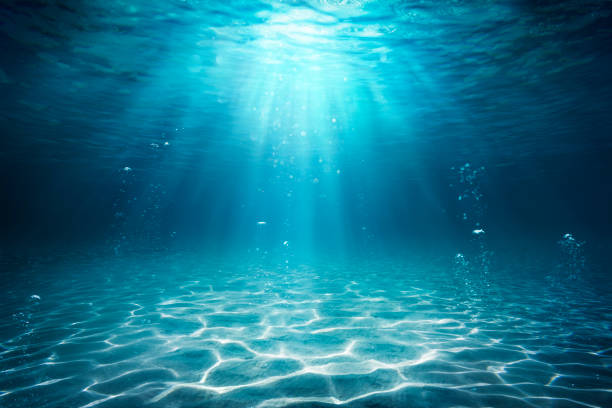 [Speaker Notes: Aquatic means something living, growing, or often found in water.]
Lake: A natural, large body of water surrounded by land
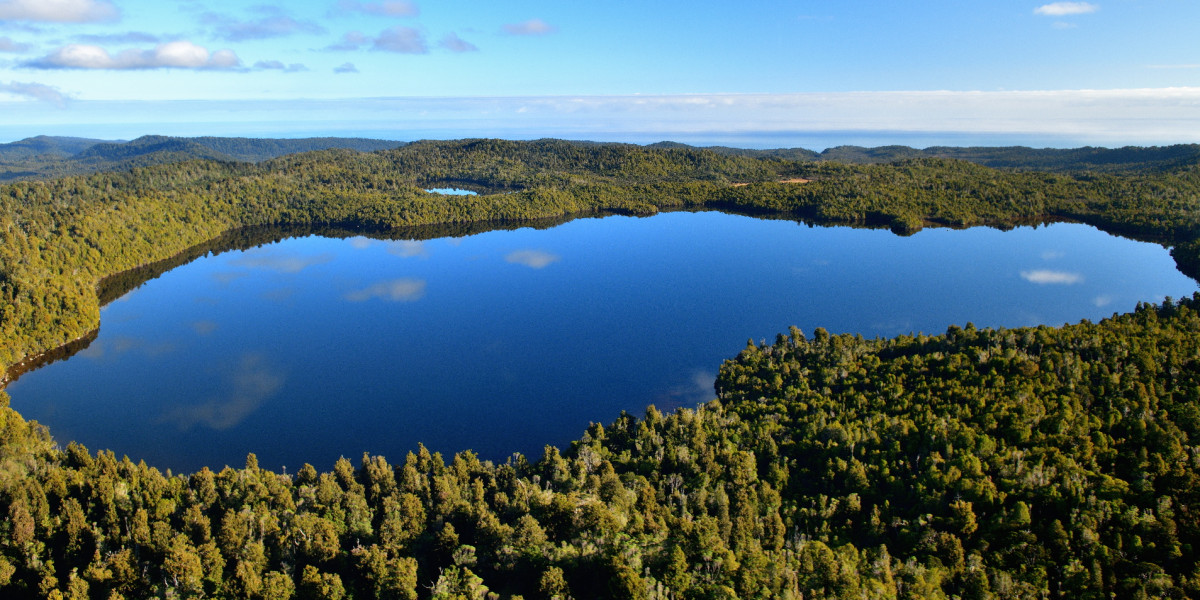 [Speaker Notes: A lake is a natural, large body of water surrounded by land.]
[Speaker Notes: Now let’s pause for a moment to review the information we have covered already.]
An ecosystem is where ______ and _______ things interact.
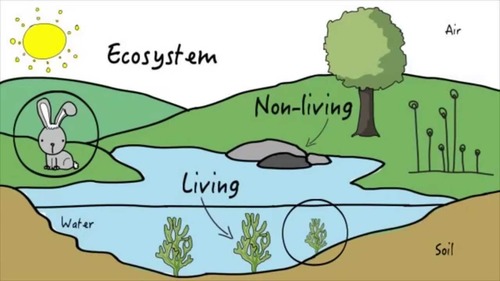 [Speaker Notes: An ecosystem is where ______ and _______ things interact.

[living, non-living]]
An ecosystem is where living and non-living things interact.
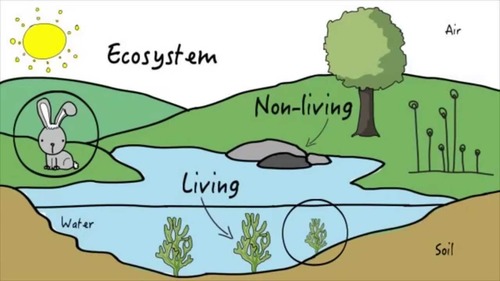 [Speaker Notes: An ecosystem is where ______ and _______ things interact.

[living, non-living]]
Aquatic means living, growing, or often found in/on…
land
water
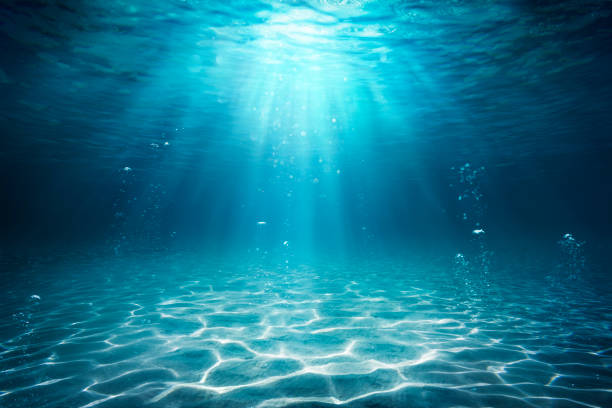 [Speaker Notes: Aquatic means living, growing, or often found in/on…

[water]]
Aquatic means living, growing, or often found in/on…
land
water
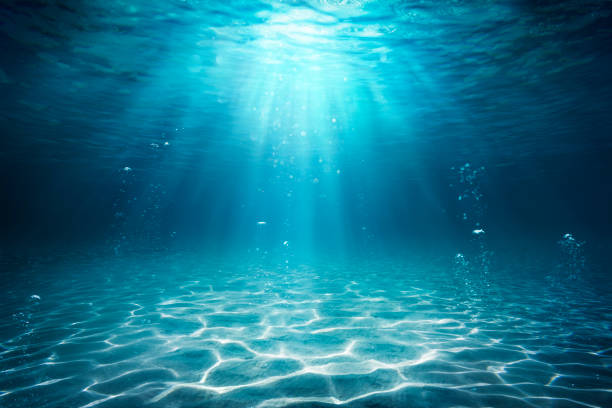 [Speaker Notes: Aquatic means living, growing, or often found in/on…

[water]]
A lake is a _____, large body of water surrounded by land.
man-made
natural
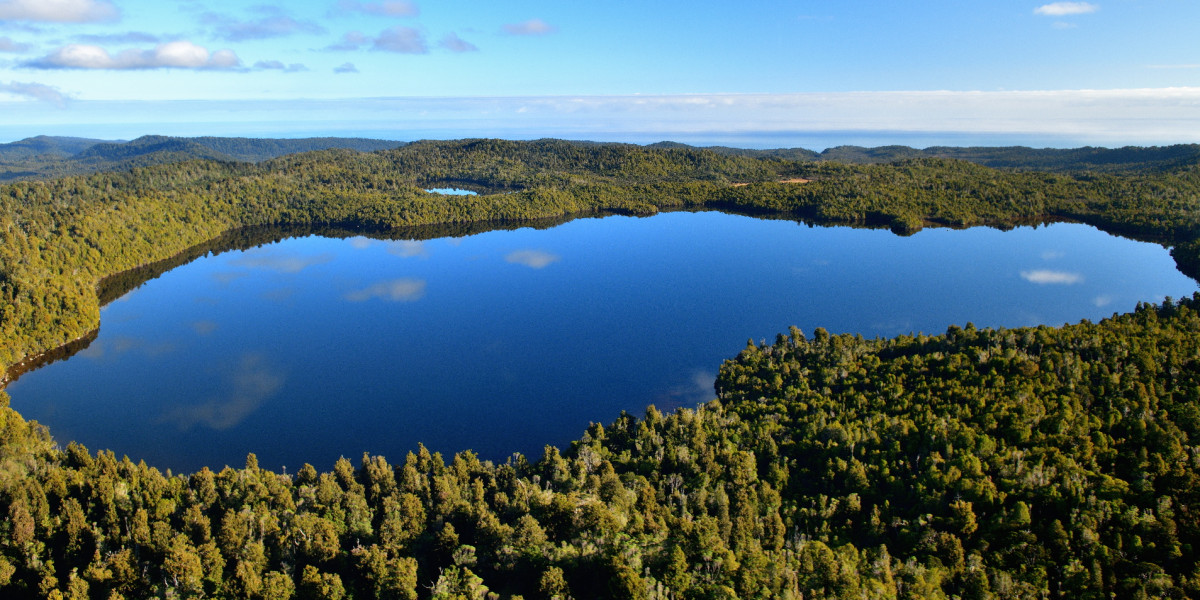 [Speaker Notes: A lake is a ______, large body of water surrounded by land

[natural]]
A lake is a _____, large body of water surrounded by land.
man-made
natural
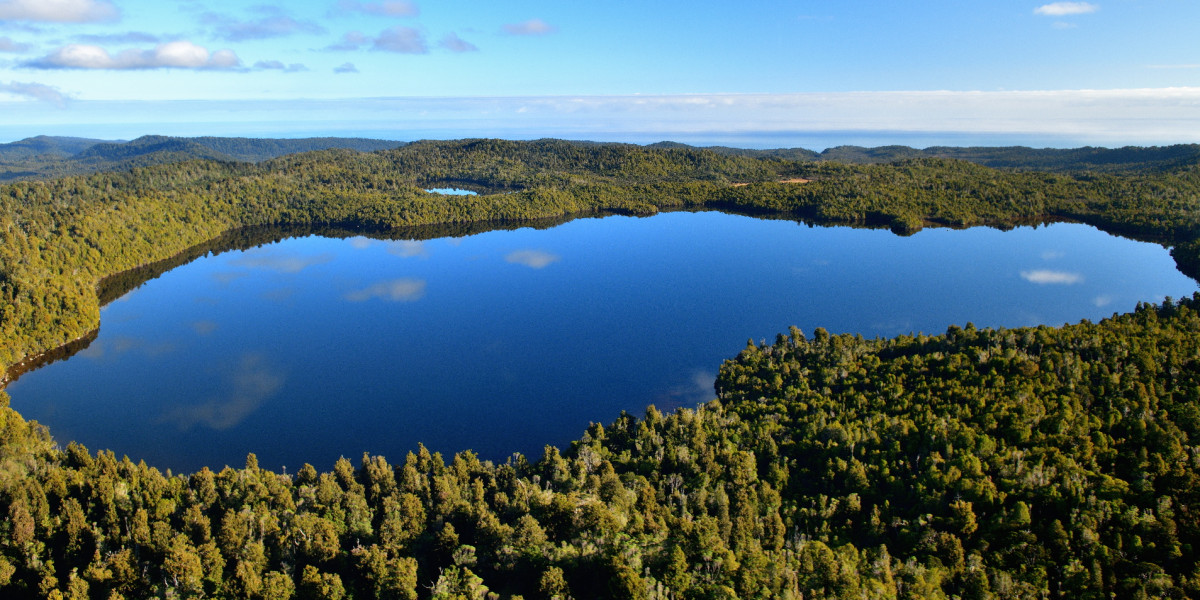 [Speaker Notes: A lake is a ______, large body of water surrounded by land

[natural]]
Reservoir
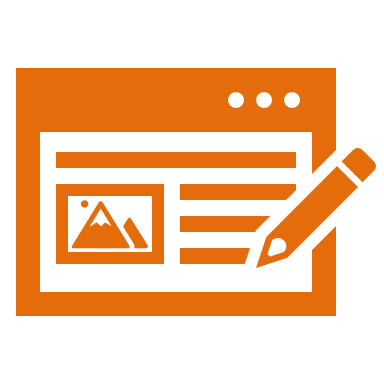 [Speaker Notes: Now that we’ve reviewed, let’s define the phrase reservoir.]
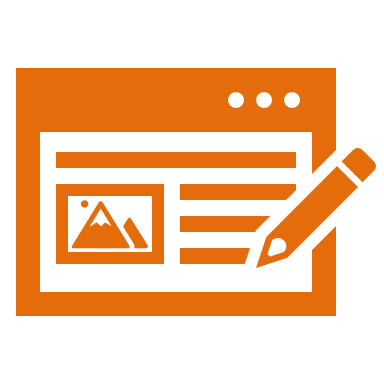 Reservoir: A man-made, large body of water surrounded by land.
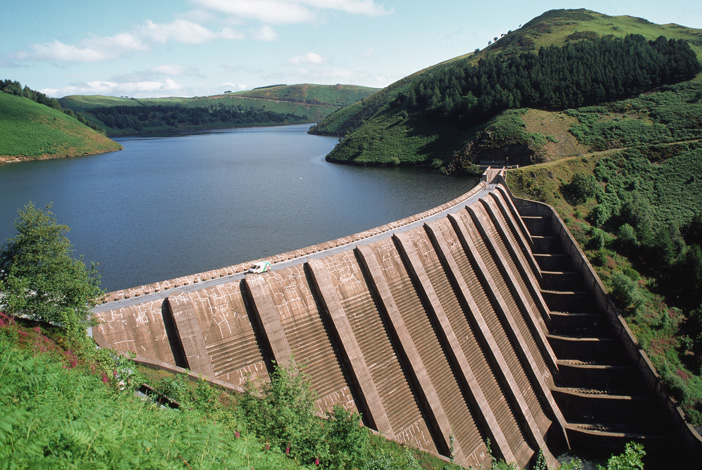 [Speaker Notes: A reservoir is a man-made, large body of water surrounded by land.]
[Speaker Notes: Let’s check-in for understanding.]
What is a reservoir?
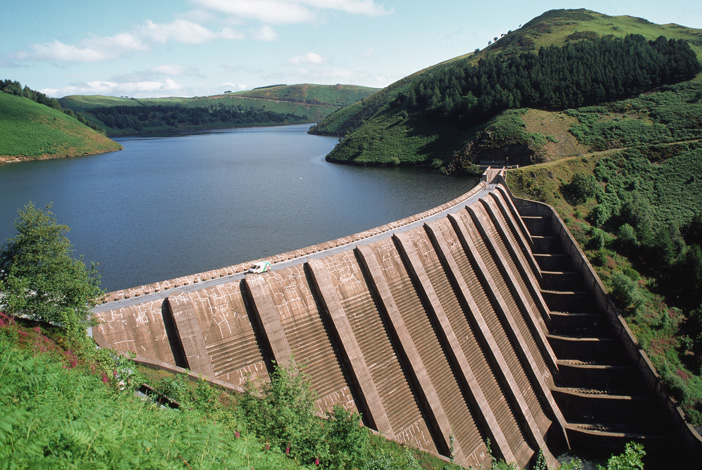 [Speaker Notes: What is a reservoir? 

[A reservoir is a man-made, large body of water surrounded by land.]]
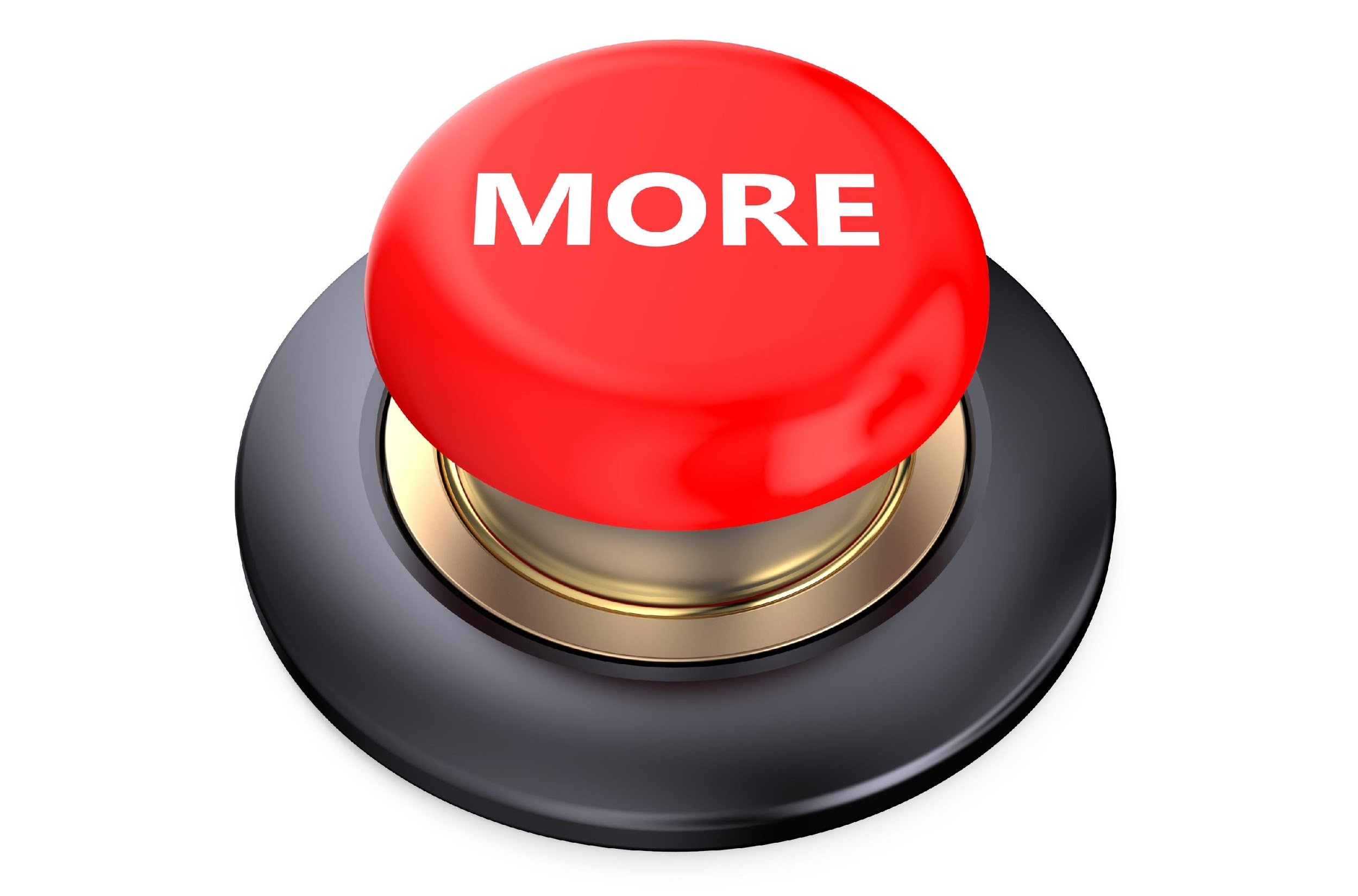 [Speaker Notes: That is the basic definition, but there is a bit more you need to know.]
Virginia is home to many reservoirs. Smith Mountain Lake reservoir and Lake Anna reservoir are two popular ones.
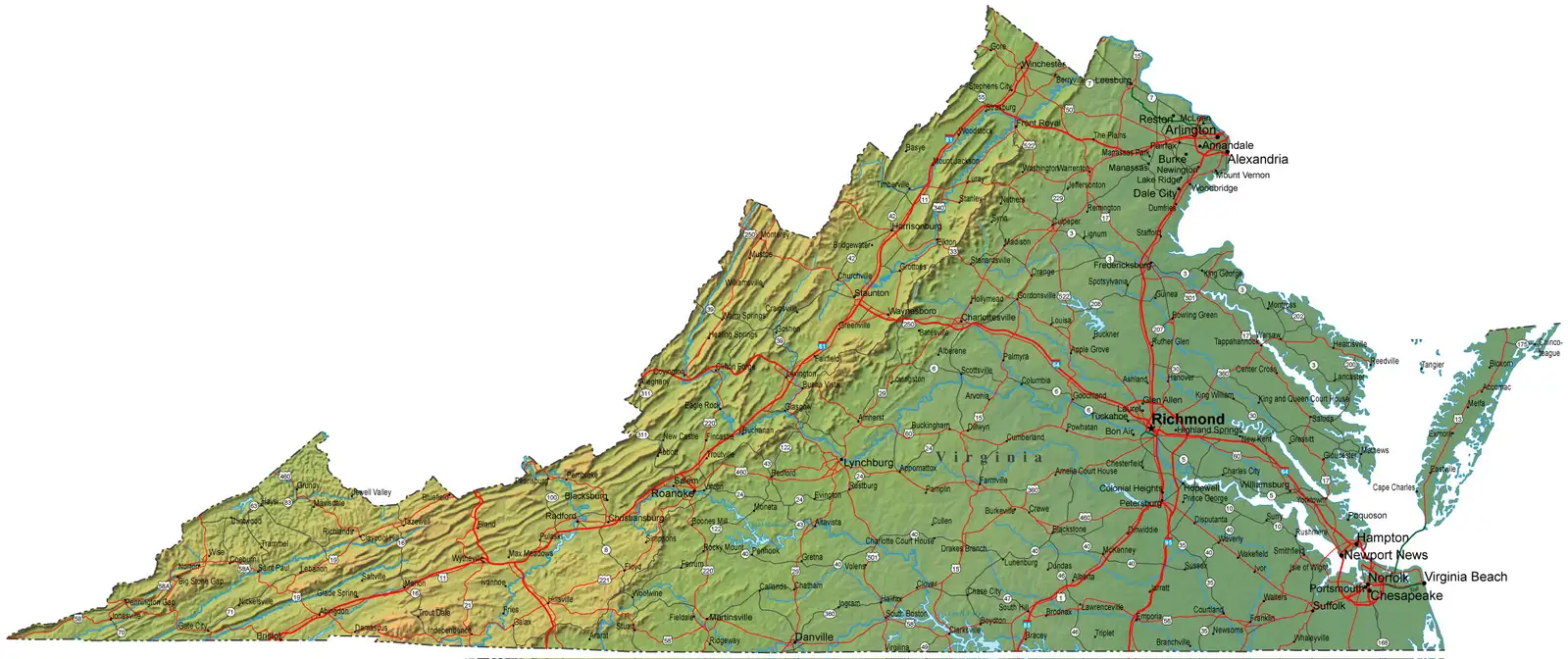 Lake Anna
Smith Mountain Lake
[Speaker Notes: Virginia is home to many reservoirs. Smith Mountain Lake reservoir and Lake Anna reservoir are two popular ones.]
Reservoirs are often used for recreational purposes like boating, fishing, and swimming. Some reservoirs also help with generating electric and flood control.
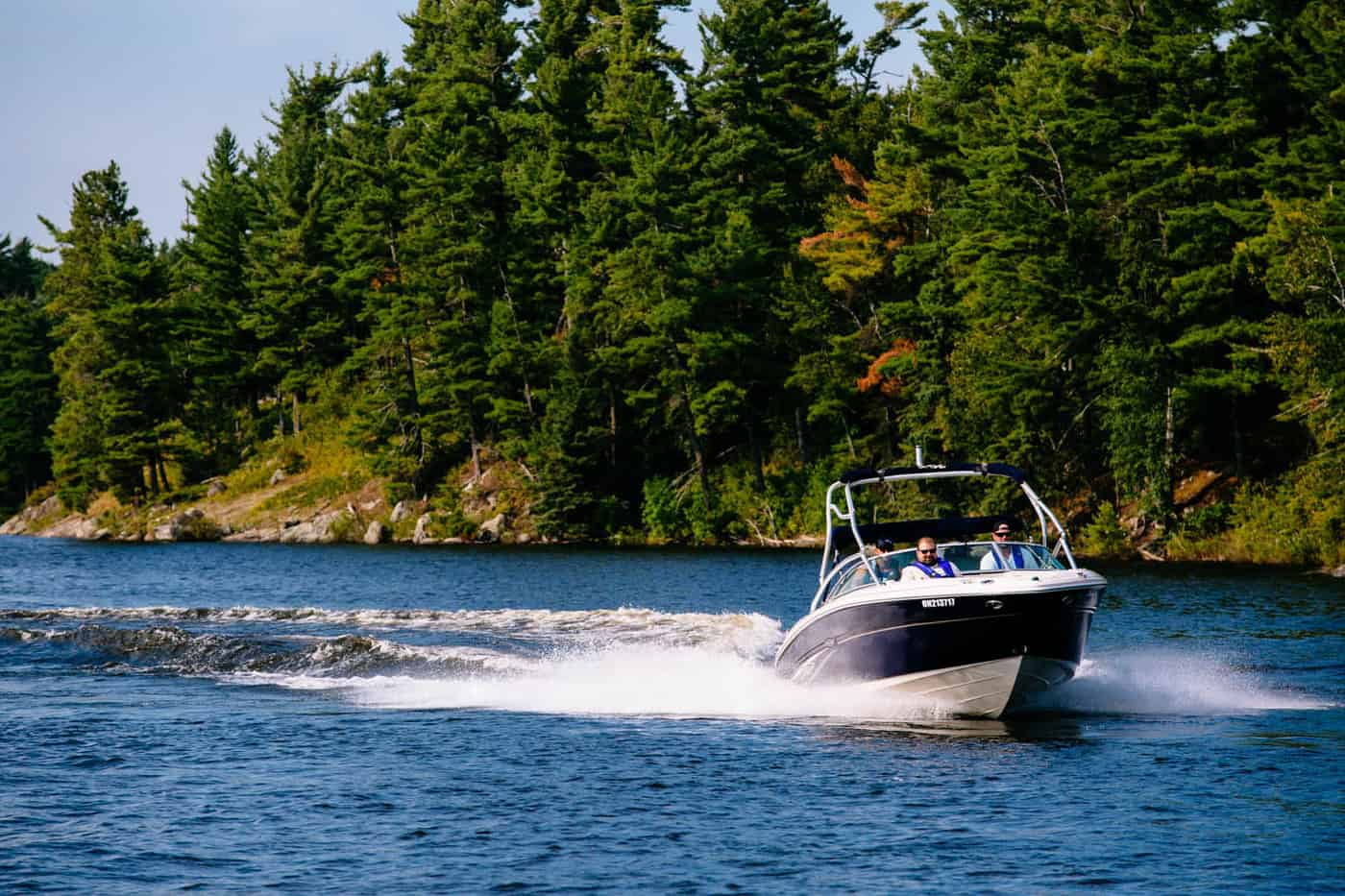 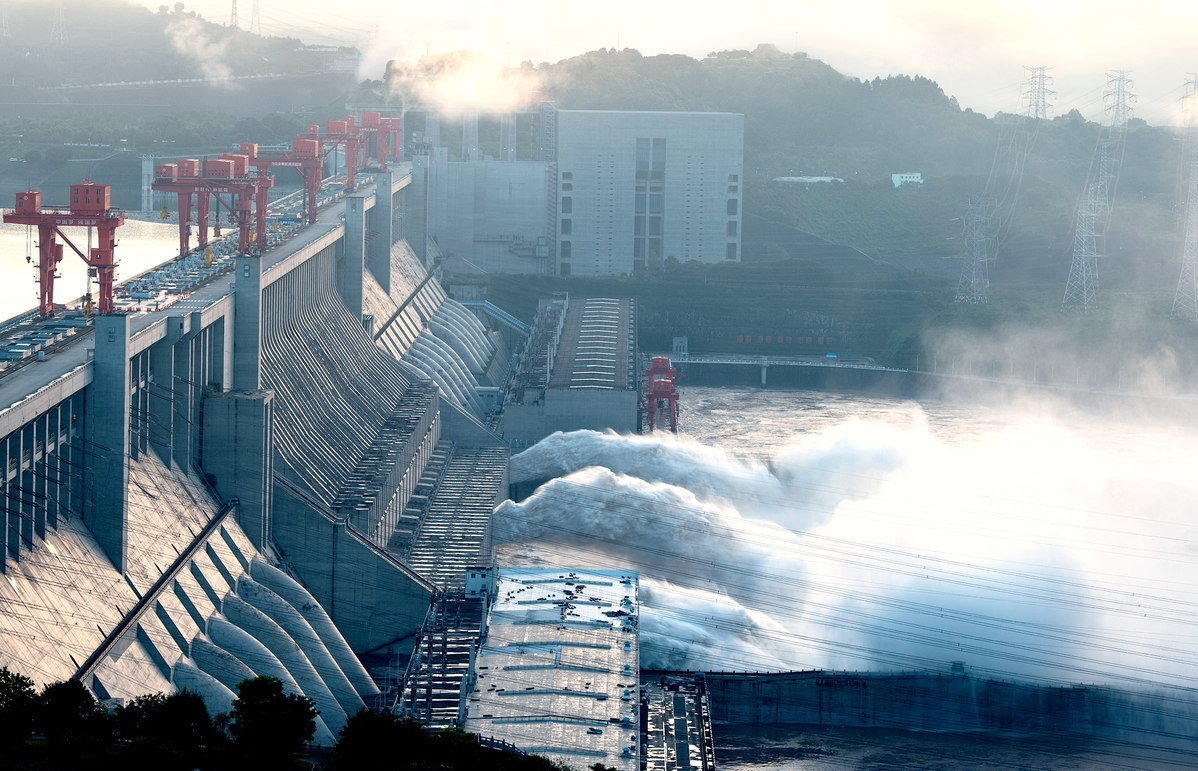 [Speaker Notes: Reservoirs are often used for recreational purposes like boating, fishing, and swimming. Some reservoirs also help with generating electric and flood control.]
Often, reservoirs have the word “lake” in their names. Smith Mountain Lake and Lake Anna do this. Just remember though, reservoirs are man-made and often have a dam.
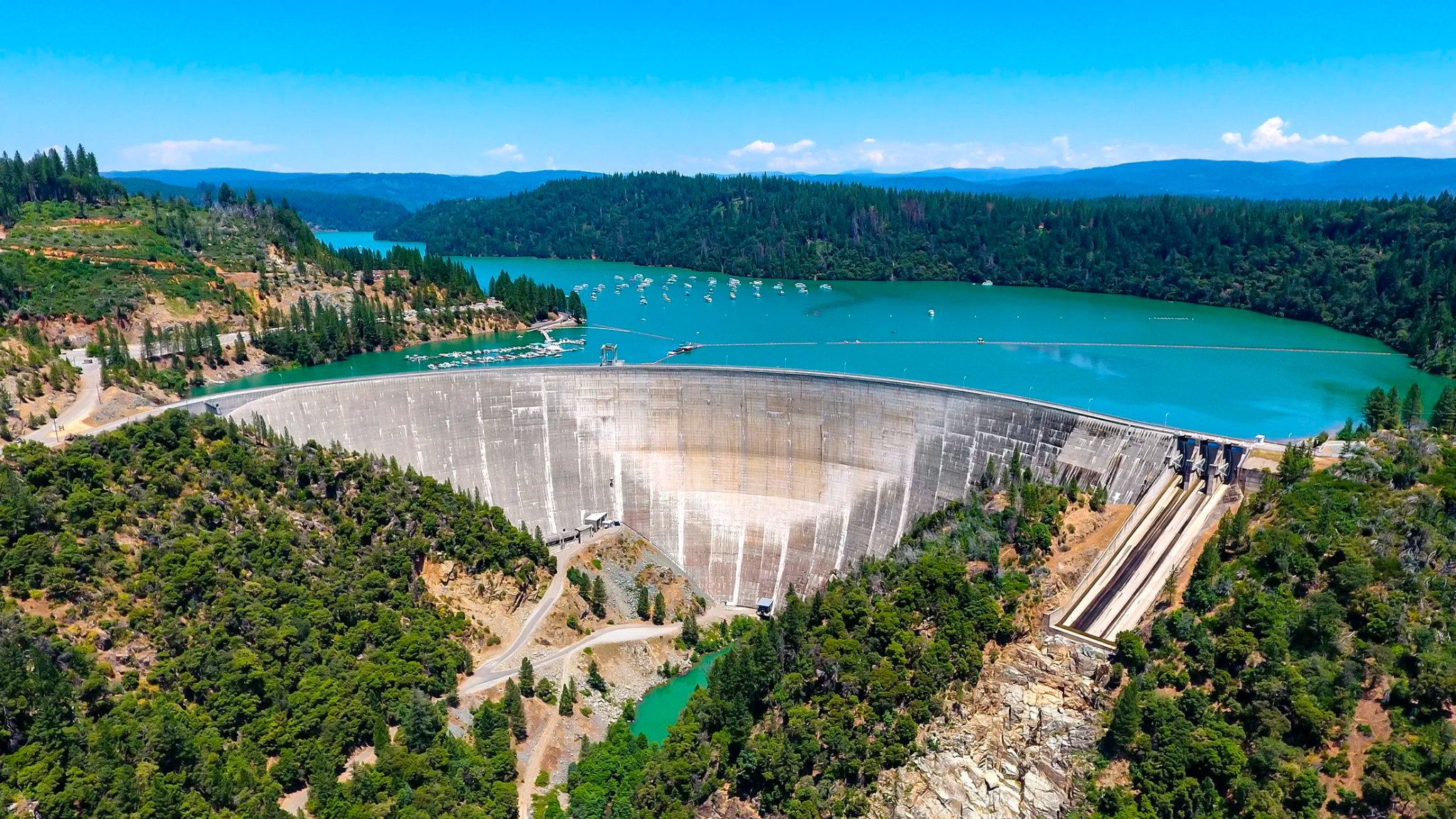 reservoir
dam
[Speaker Notes: Often, reservoirs have the word “lake” in their names. Smith Mountain Lake and Lake Anna do this. Just remember though, reservoirs are man-made and often have a dam.]
[Speaker Notes: Let’s check-in for understanding.]
True or False: Virginia is home to many reservoirs. Smith Mountain Lake reservoir and Lake Anna reservoir are two popular ones.
True
False
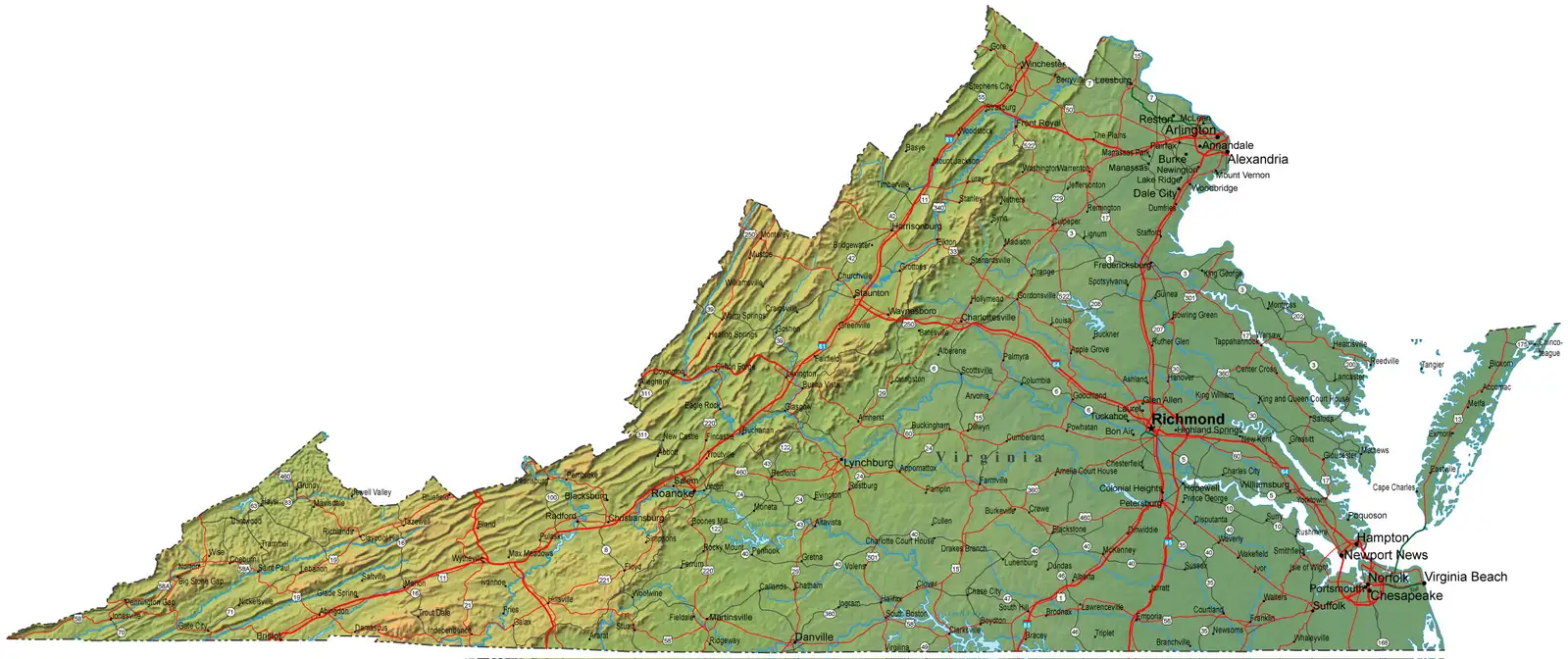 Lake Anna
Smith Mountain Lake
[Speaker Notes: True or False: Virginia is home to many reservoirs. Smith Mountain Lake reservoir and Lake Anna reservoir are two popular ones.

[True]]
True or False: Virginia is home to many reservoirs. Smith Mountain Lake reservoir and Lake Anna reservoir are two popular ones.
True
False
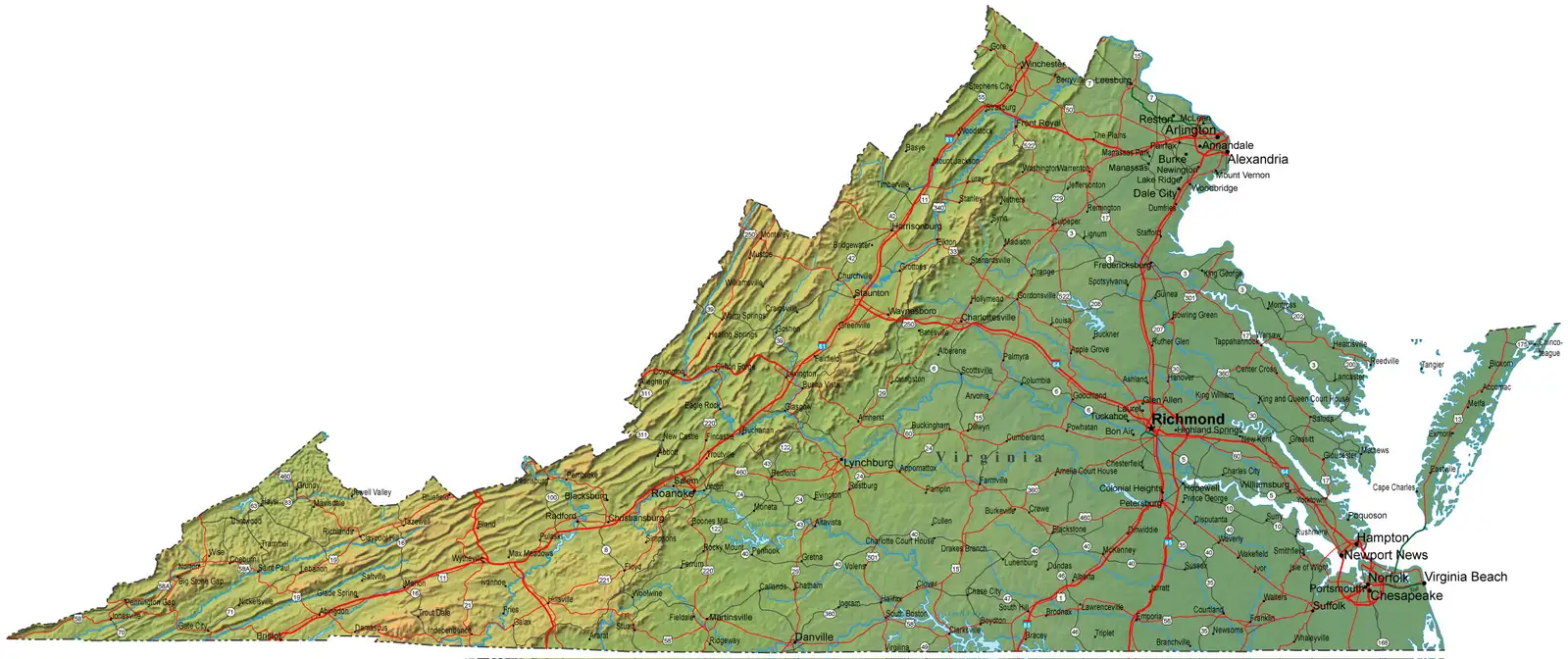 Lake Anna
Smith Mountain Lake
[Speaker Notes: True or False: Virginia is home to many reservoirs. Smith Mountain Lake reservoir and Lake Anna reservoir are two popular ones.

[True]]
What are a few ways that reservoirs are used?
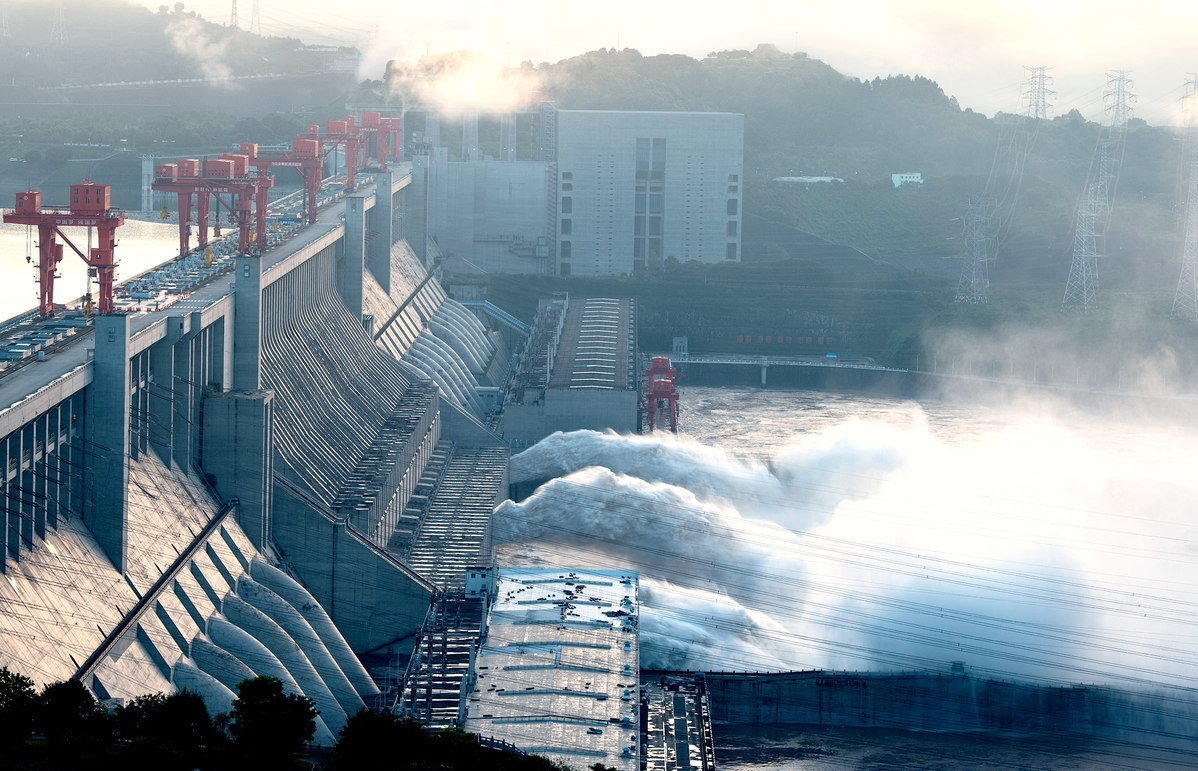 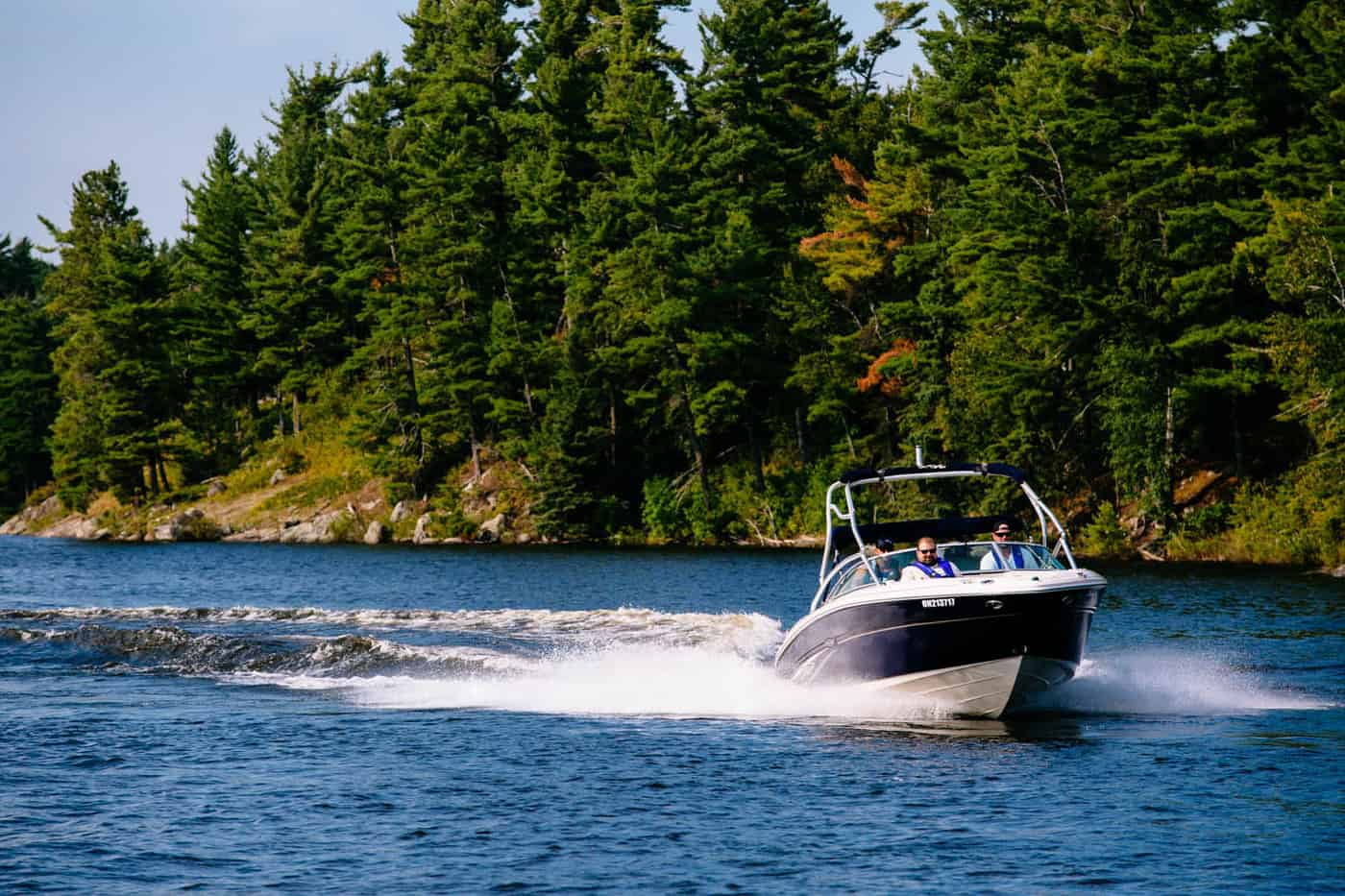 Flood control, generating electric
Boating, fishing, swimming
[Speaker Notes: What are a few ways that reservoirs are used?

[Recreation (boating, fishing, swimming), flood control, generating electric]]
What are a few ways that reservoirs are used?
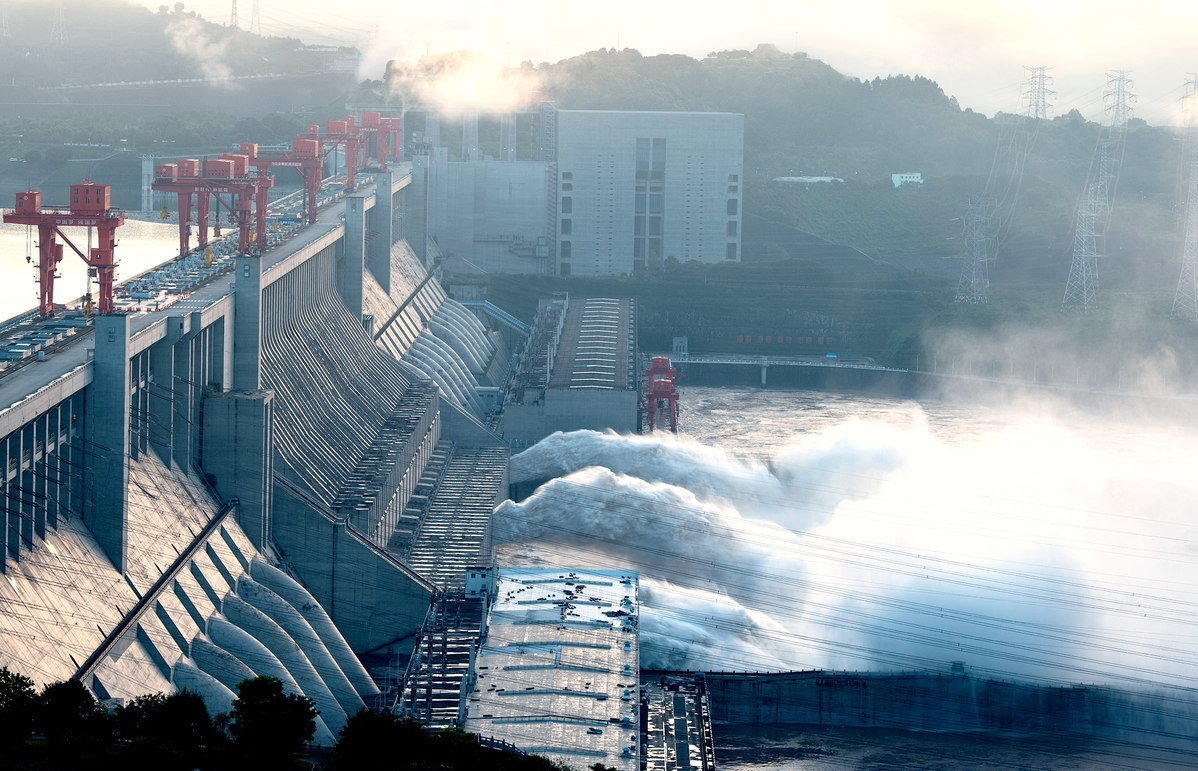 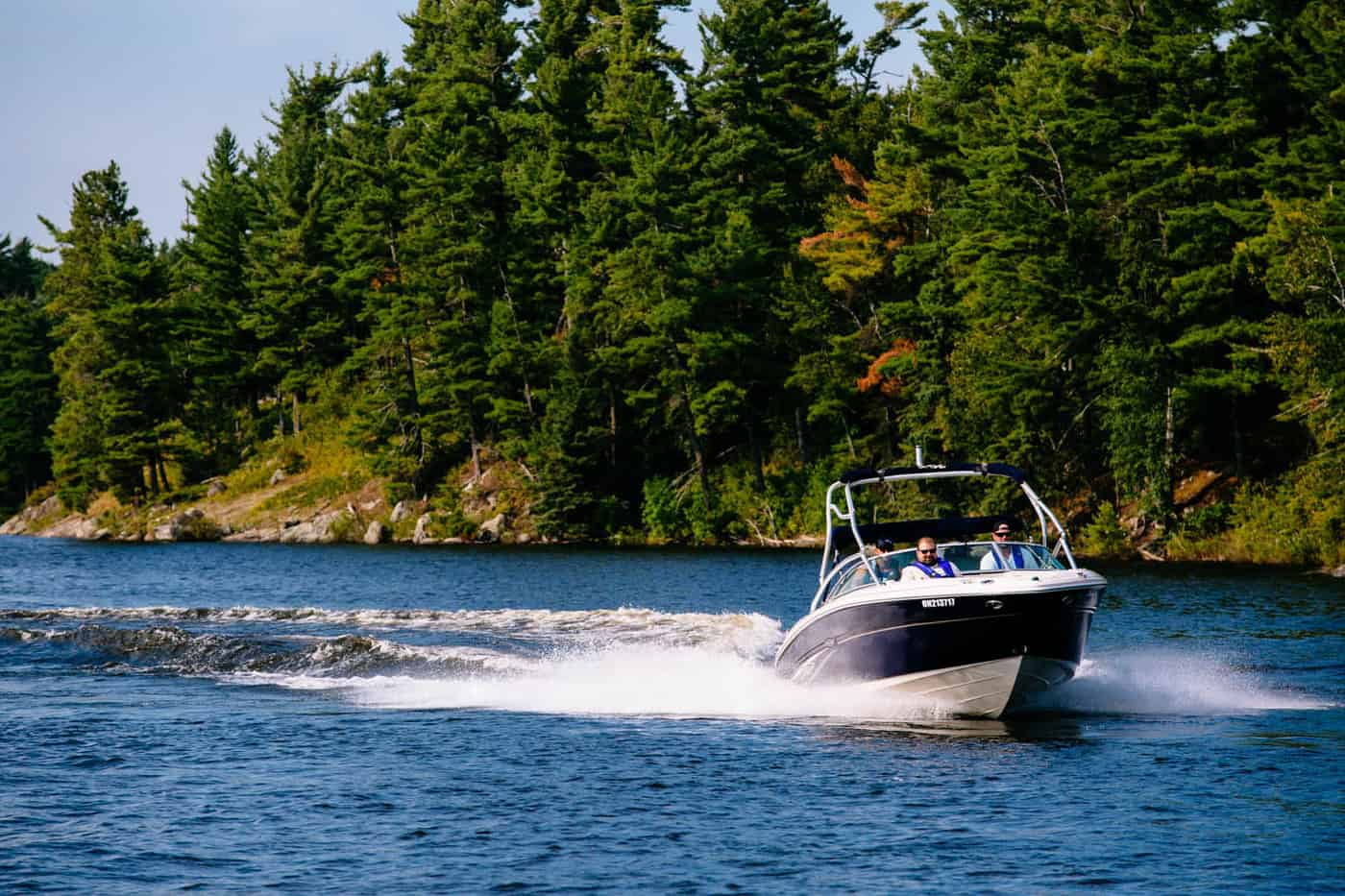 Flood control, generating electric
Boating, fishing, swimming
[Speaker Notes: What are a few ways that reservoirs are used?

[Recreation (boating, fishing, swimming), flood control, generating electric]]
True or False: The important fact to remember about reservoirs is that they are man-made.
True
False
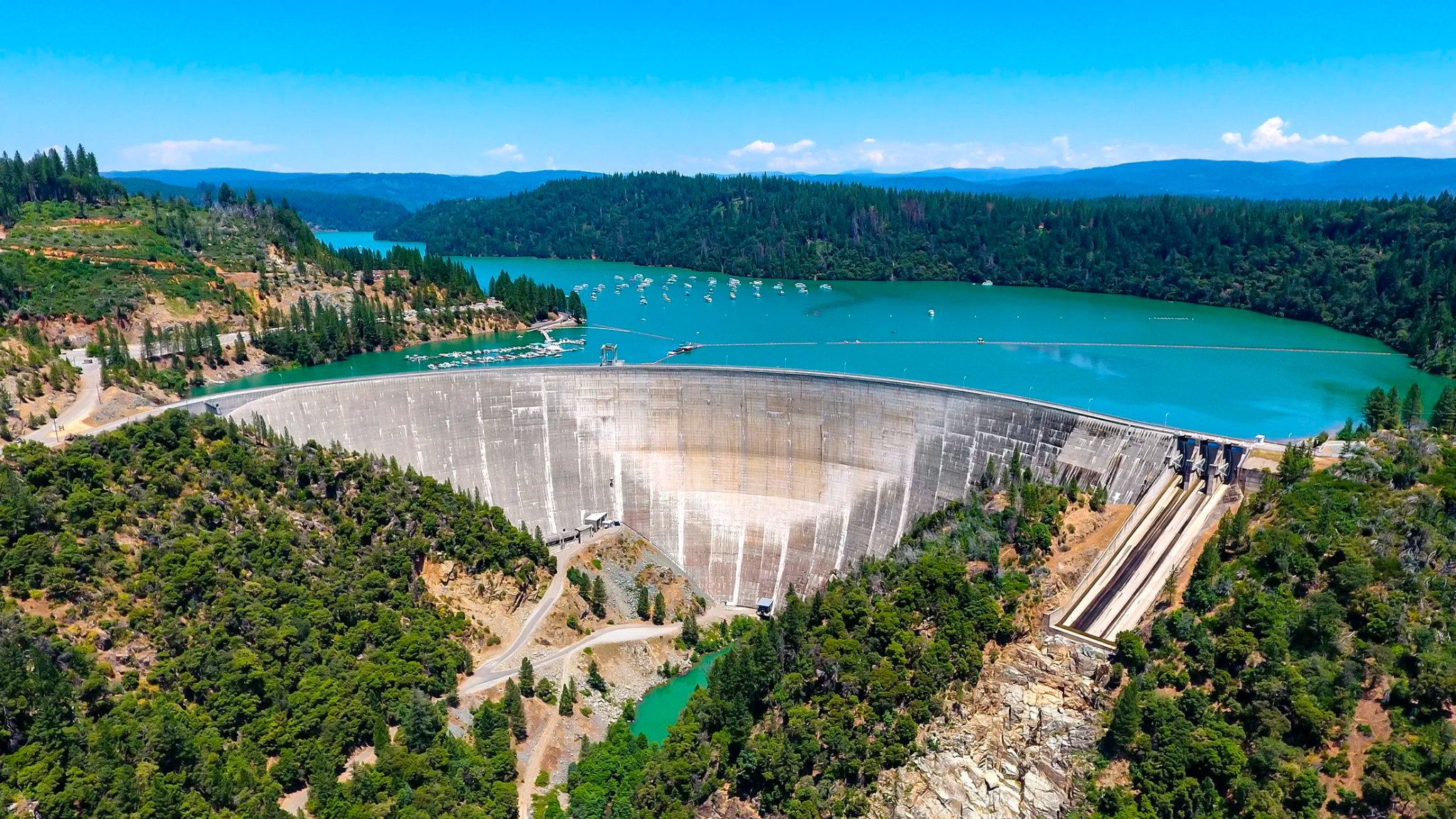 [Speaker Notes: True or False: The important fact to remember about reservoirs is that they are man-made. 

[True]]
True or False: The important fact to remember about reservoirs is that they are man-made.
True
False
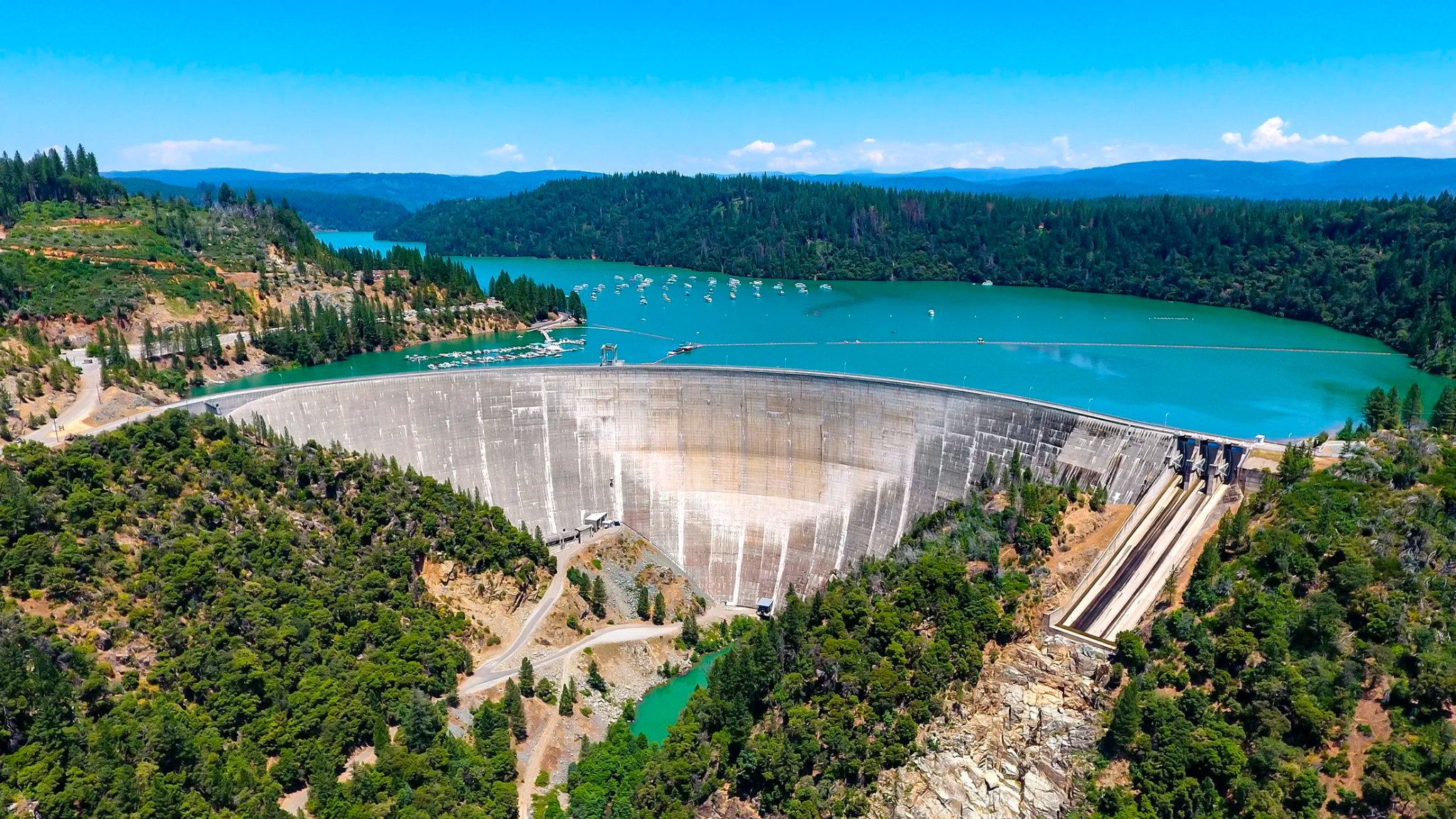 [Speaker Notes: True or False: The important fact to remember about reservoirs is that they are man-made. 

[True]]
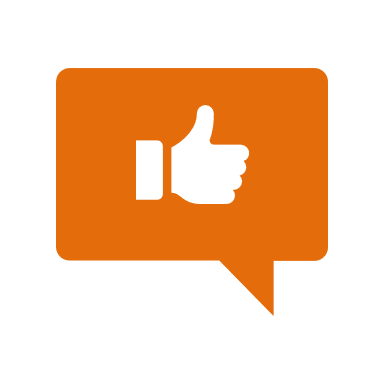 [Speaker Notes: Now, let’s talk about some examples of reservoirs.]
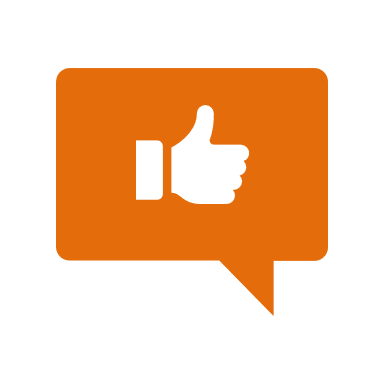 This is an example of a reservoir. It is a man-made body of water surrounded by land.
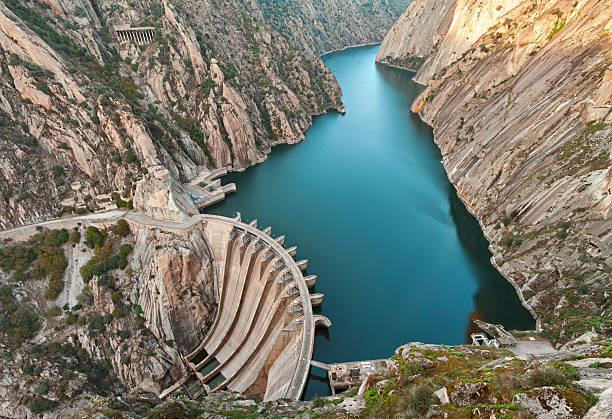 Man-made portion
[Speaker Notes: This is an example of a lake. It is a man-made body of water surrounded by land.]
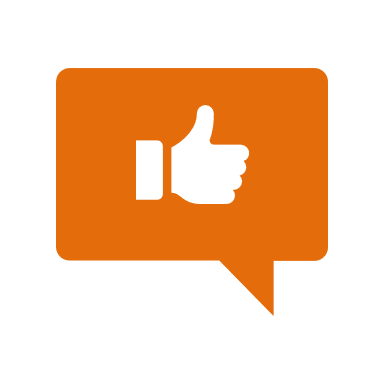 This is a different example of a reservoir. Again, this picture shows a man-made body of water surrounded by land.
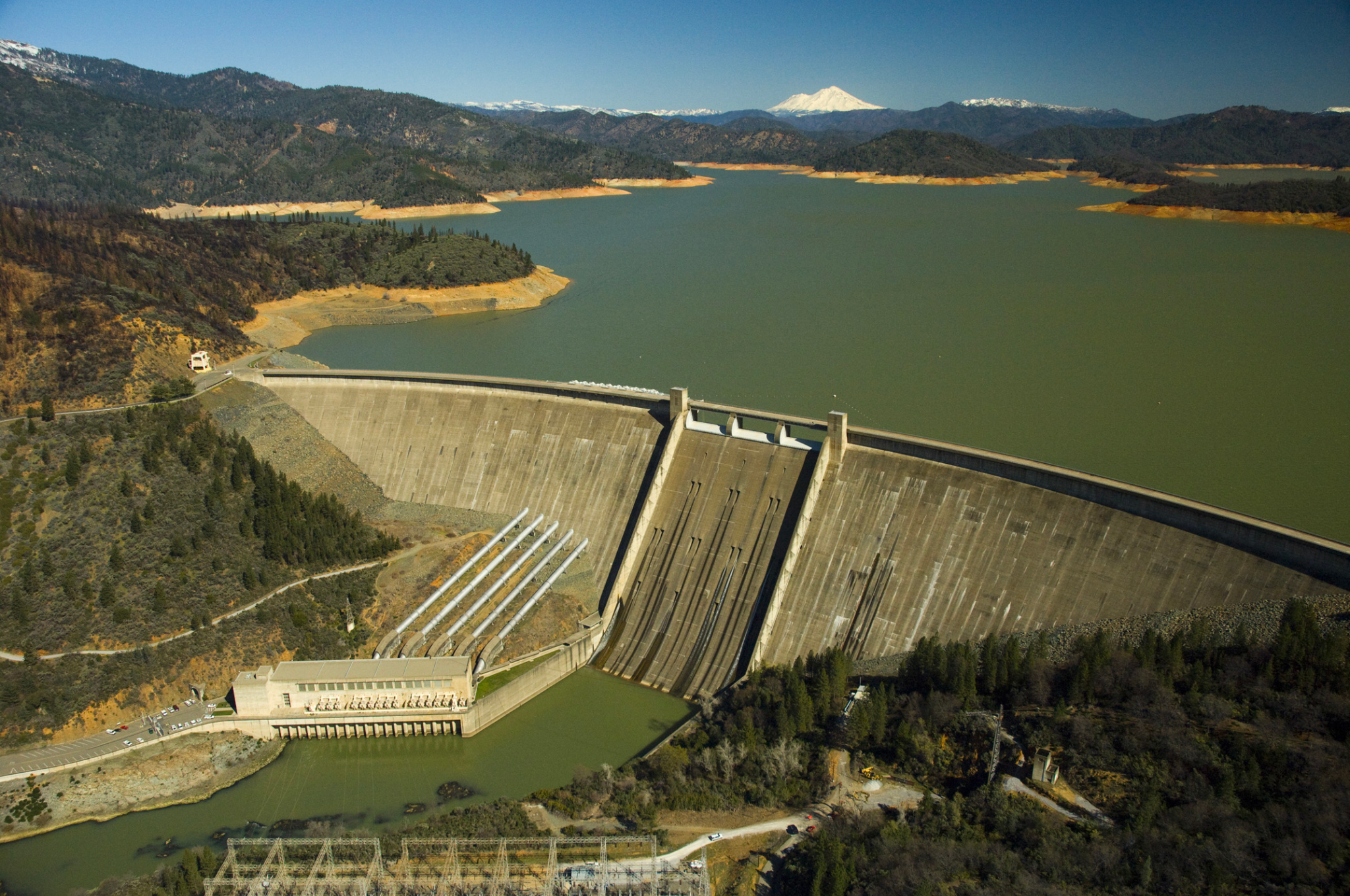 Photo: Georgia Coast Atlas
[Speaker Notes: This is a different example of a reservoir. Again, this picture shows a man-made body of water surrounded by land.]
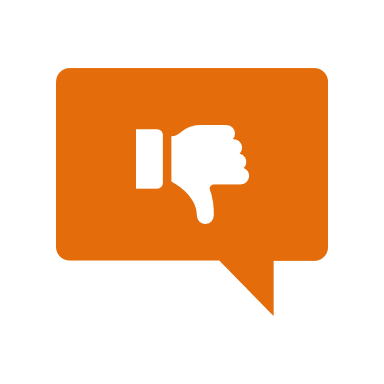 [Speaker Notes: Now, let’s talk about some non-examples of reservoirs.]
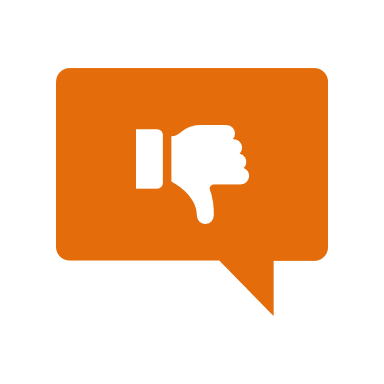 This is not a reservoir. This body of water is natural, not man-made.
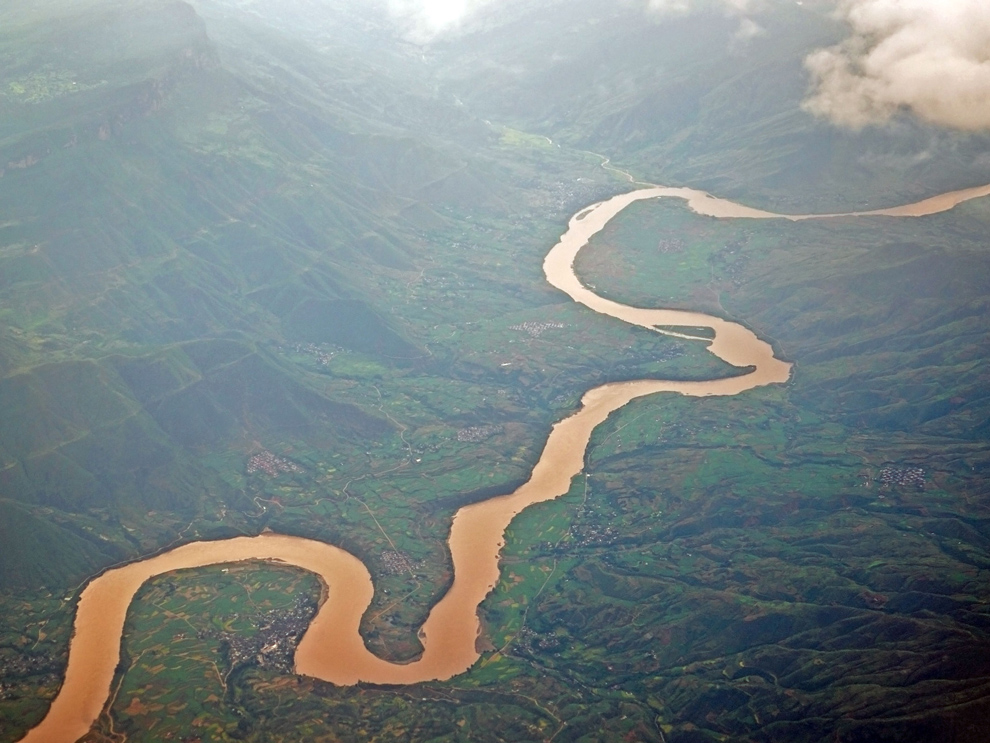 [Speaker Notes: This is not a reservoir. This body of water is natural, not man-made.]
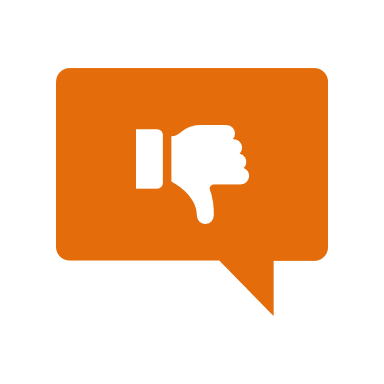 This is also not a reservoir. This body of water is also natural, not man-made.
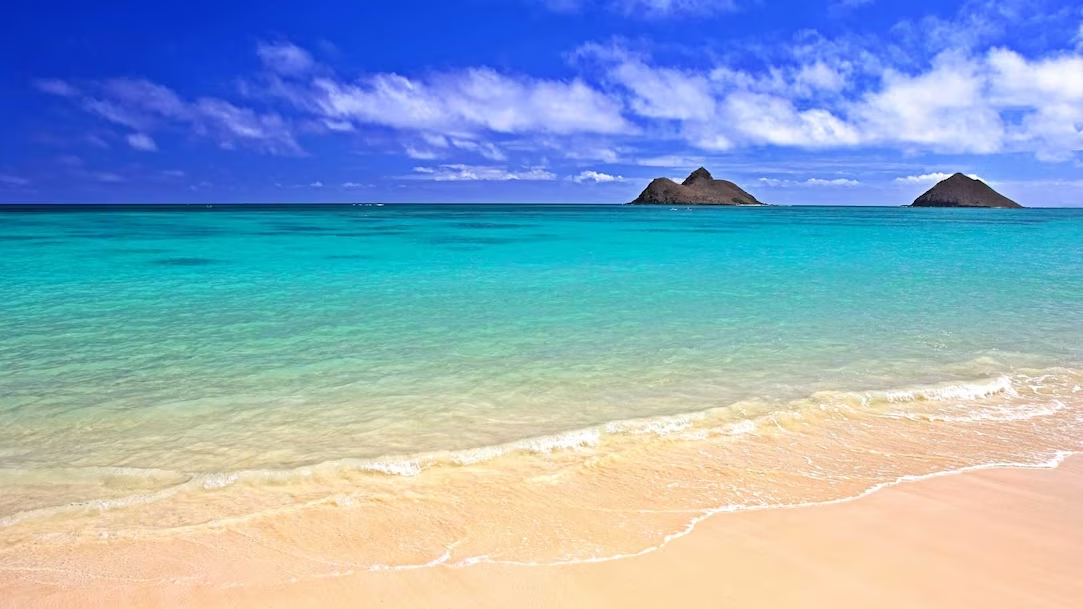 [Speaker Notes: This is also not a reservoir. This body of water is also natural, not man-made.]
[Speaker Notes: Now let’s pause for a moment to check your understanding.]
Which of these is a reservoir?
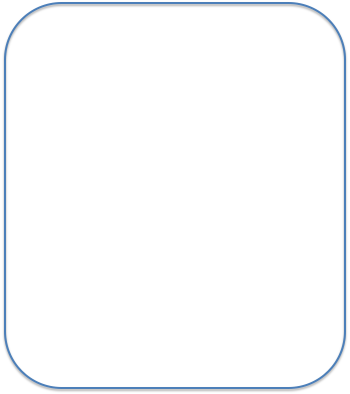 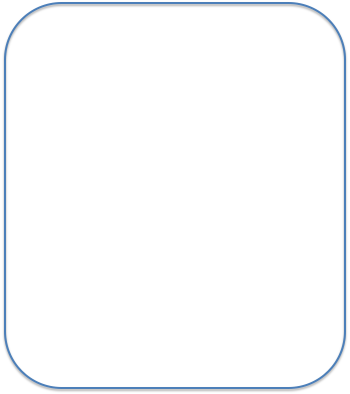 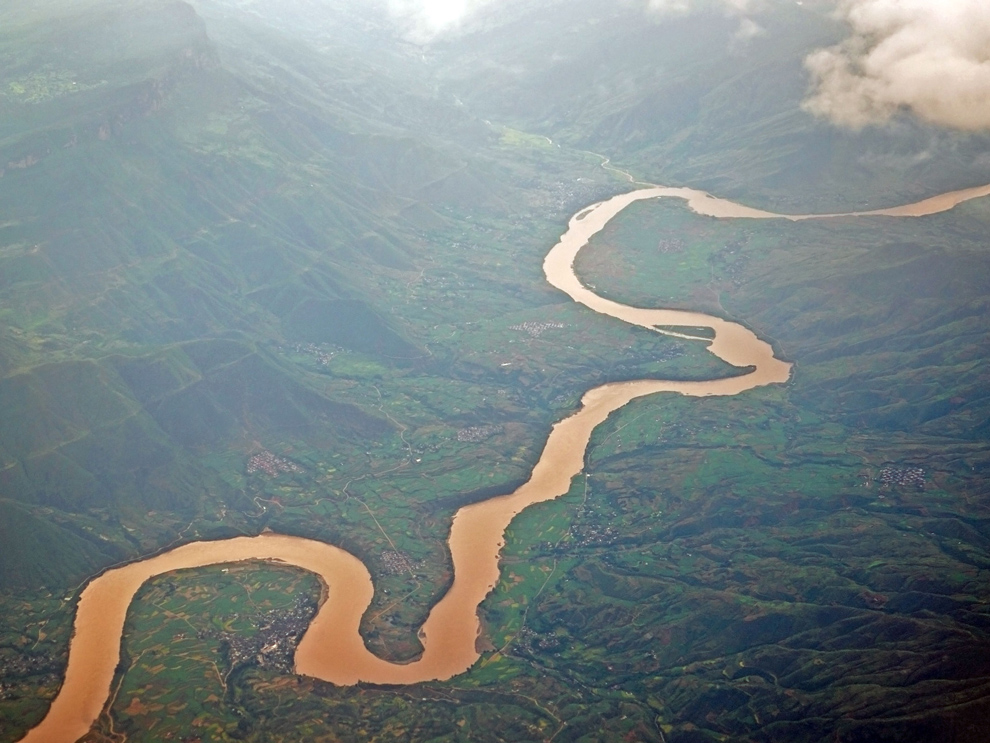 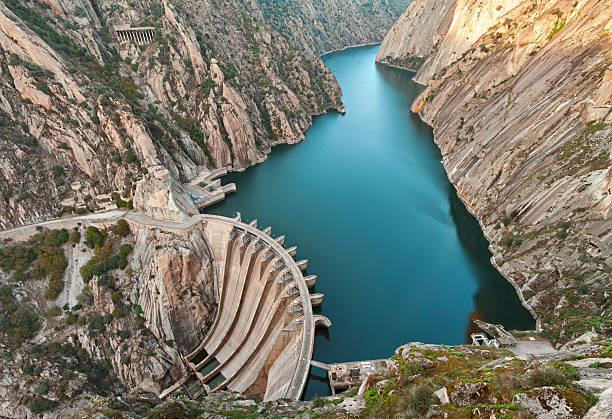 [Speaker Notes: Which of these is a reservoir?

[The right picture.]]
Which of these is a reservoir?
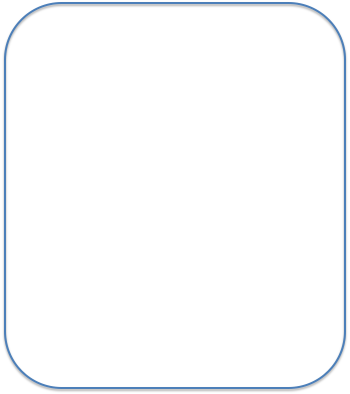 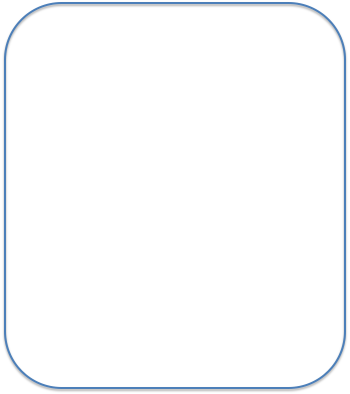 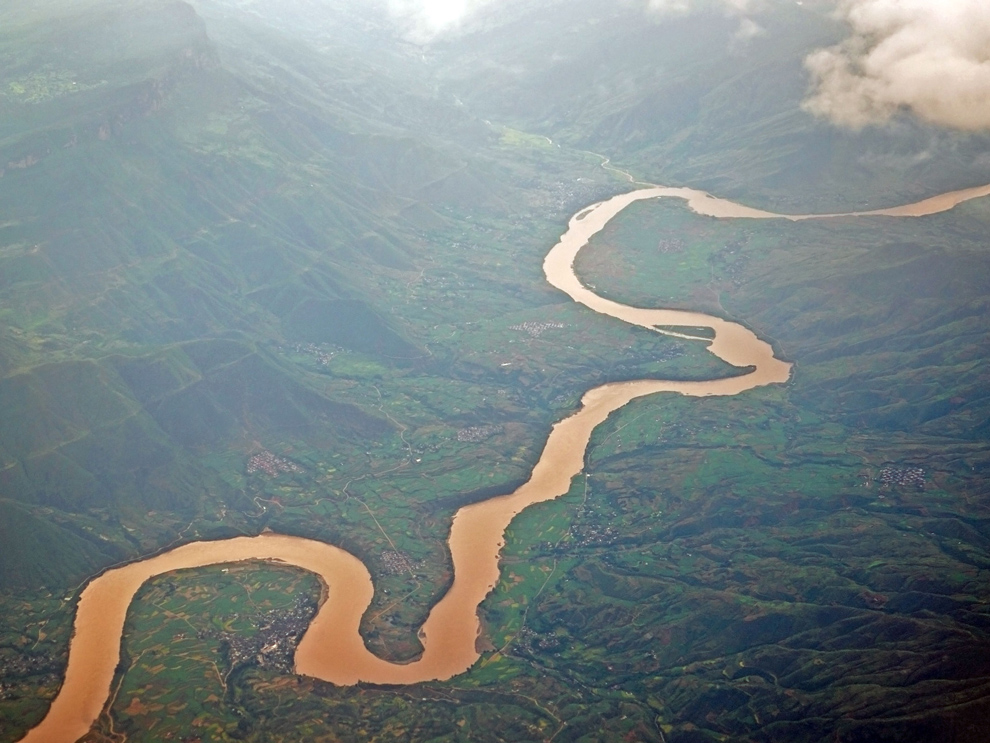 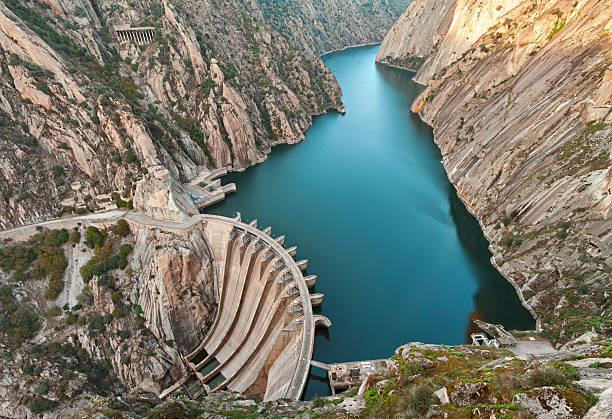 [Speaker Notes: Which of these is a reservoir?

[The right picture.]]
Remember!!!
[Speaker Notes: So remember!]
Reservoir: A man-made, large body of water surrounded by land.
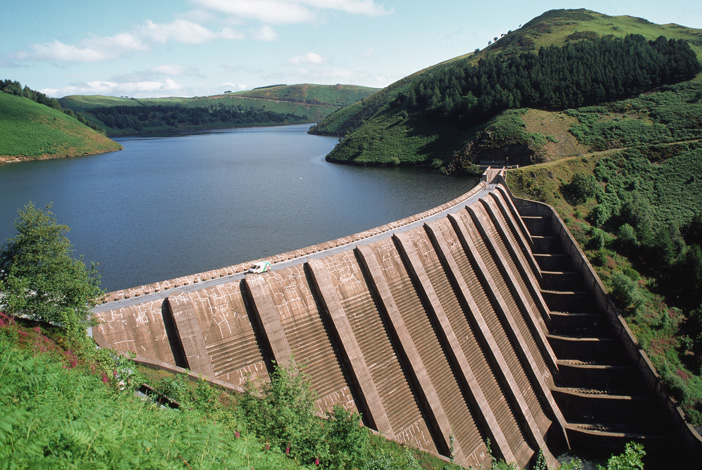 [Speaker Notes: A reservoir is a man-made, large body of water surrounded by land.]
[Speaker Notes: We will now complete this concept map, called a Frayer model, to summarize and further clarify what you have learned about the term reservoir.]
Picture
Definition
Reservoir
Example
How do reservoirs impact my life?
[Speaker Notes: To complete the Frayer model, we will choose from four choices the correct picture, definition, example, and response to the question, “How do reservoirs impact my life?” Select the best response for each question using the information you just learned. As we select responses, we will see how this model looks filled in for the term reservoirs.]
Directions: Choose the correct picture of a reservoir from the choices below.
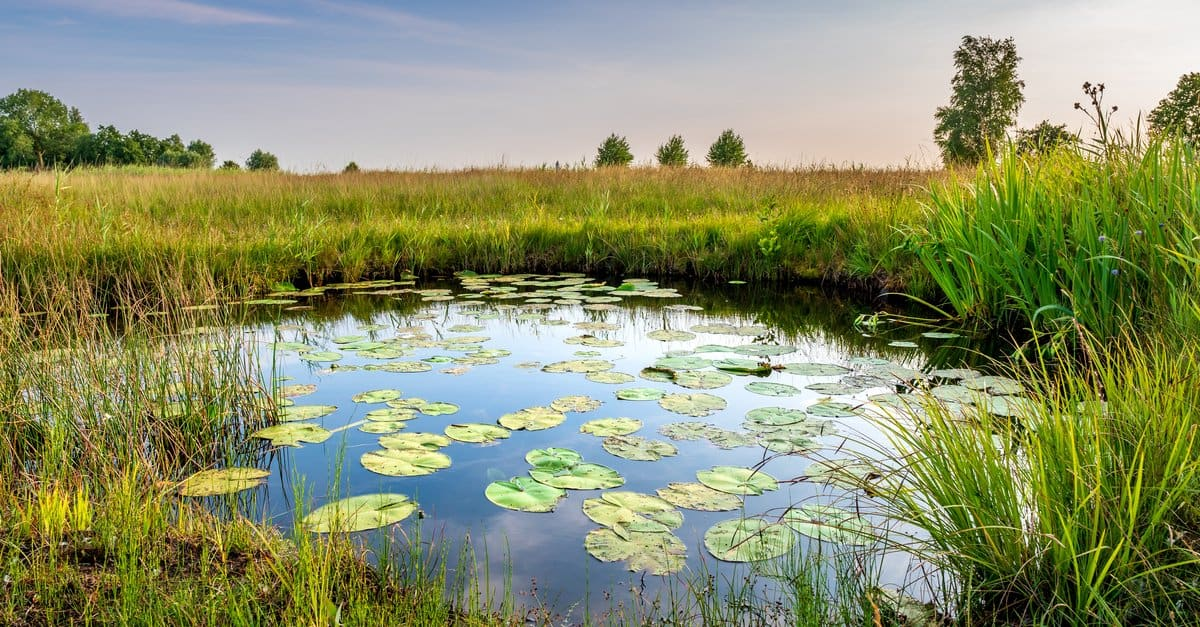 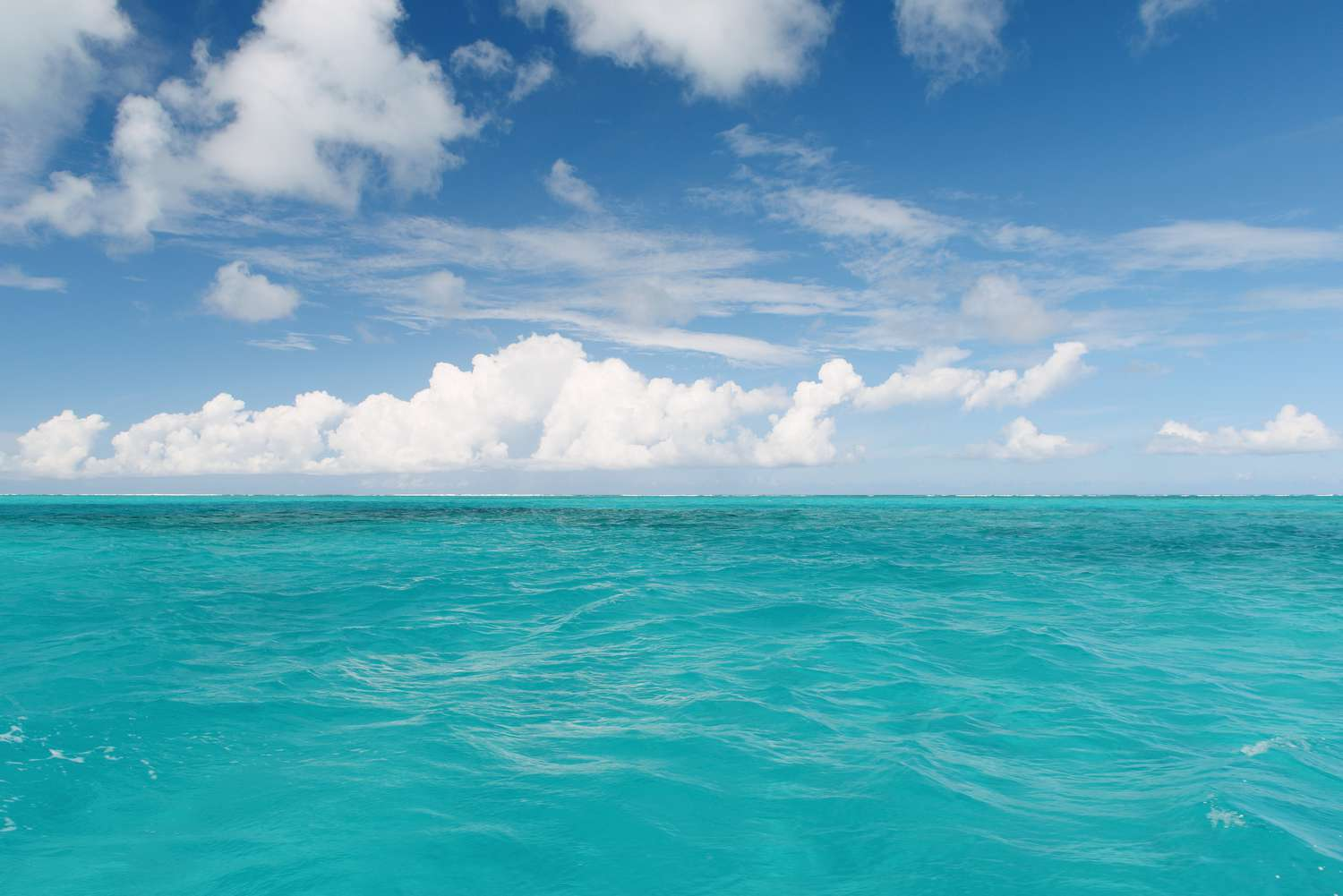 B
A
D
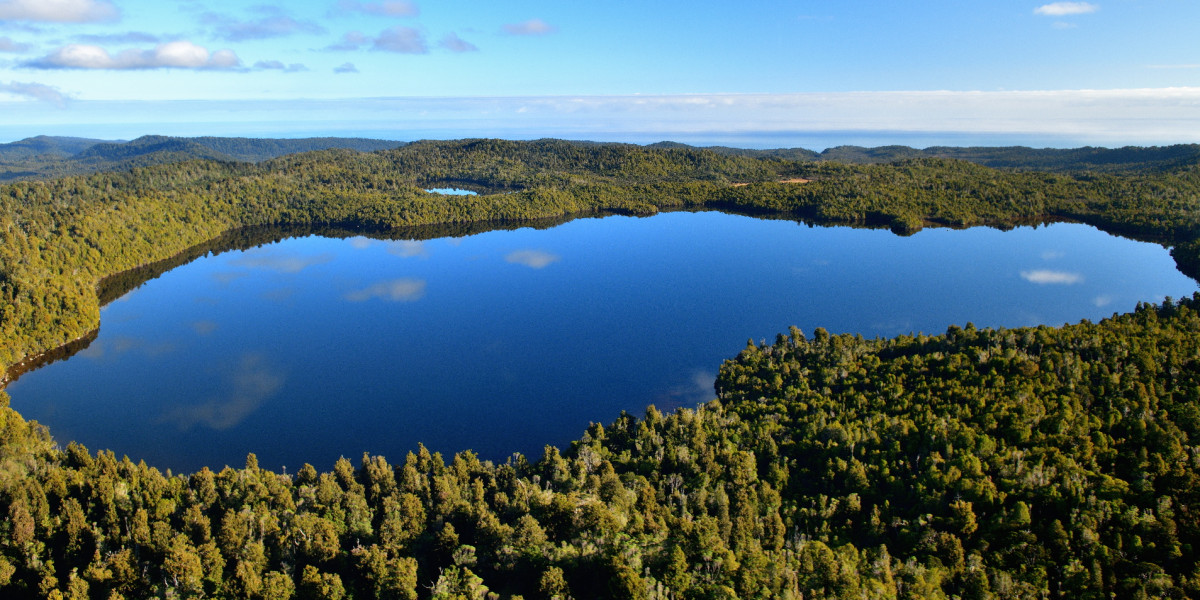 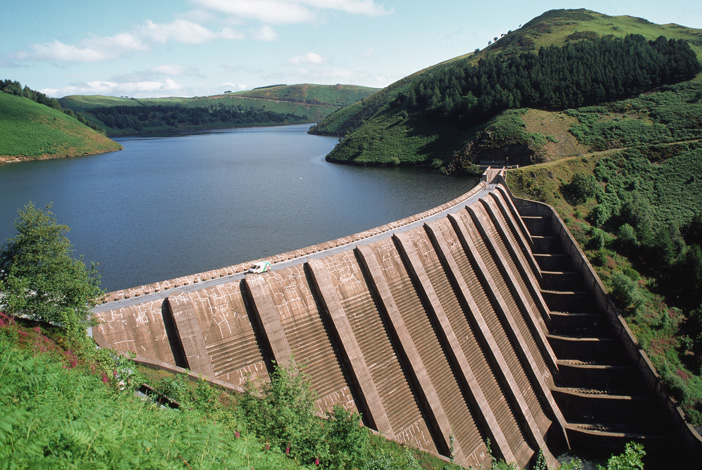 C
[Speaker Notes: Choose the one correct picture of a reservoir from these four choices.]
Directions: Choose the correct picture of a reservoir from the choices below.
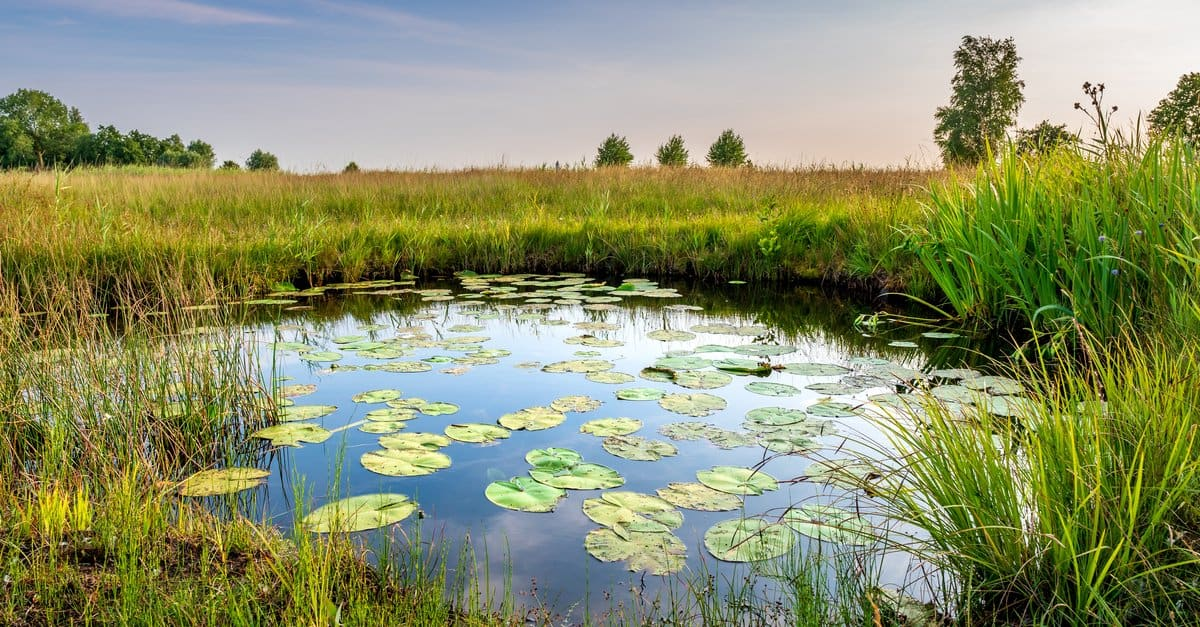 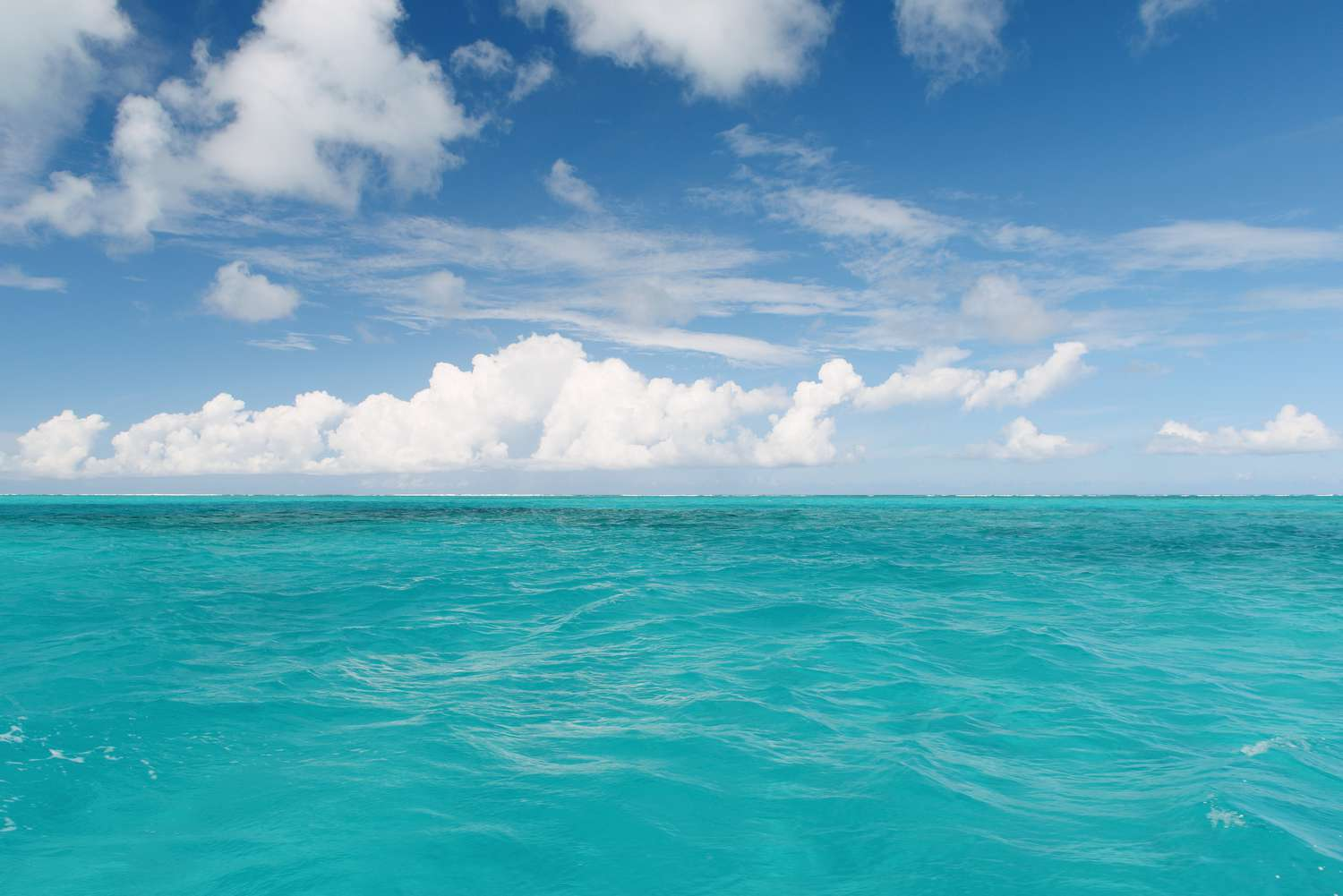 B
A
D
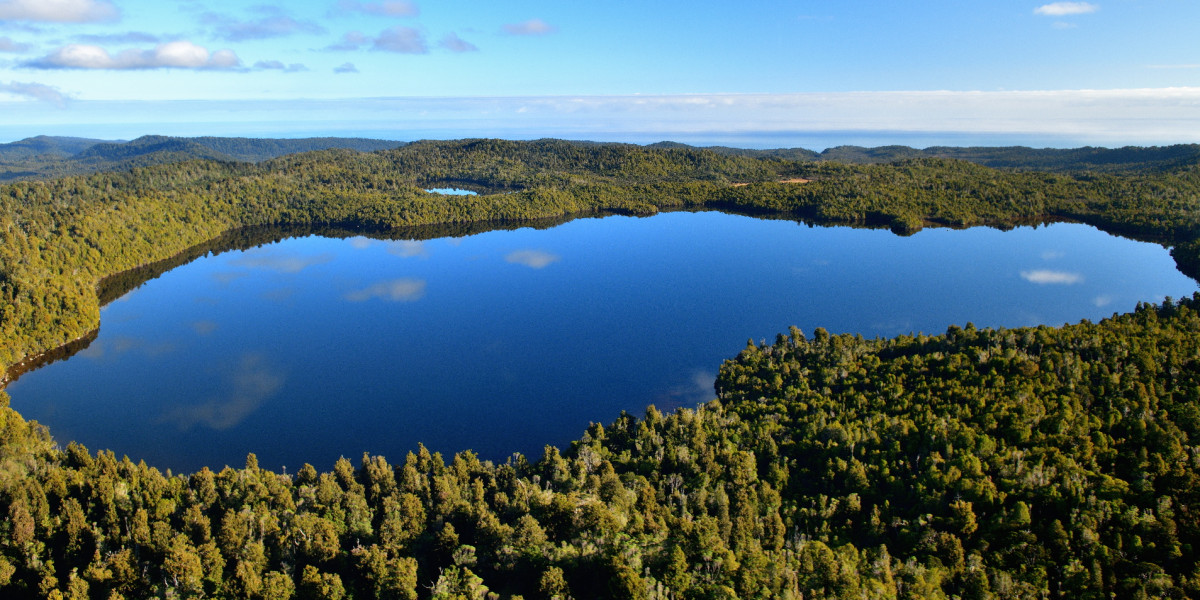 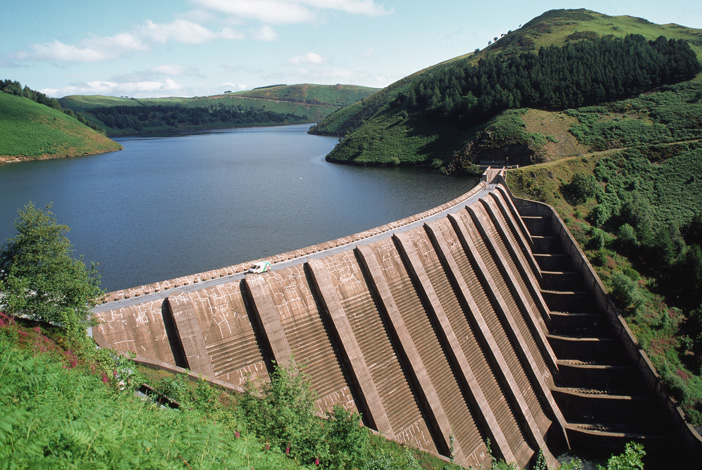 C
[Speaker Notes: This is the picture that shows a reservoir.]
Picture
Definition
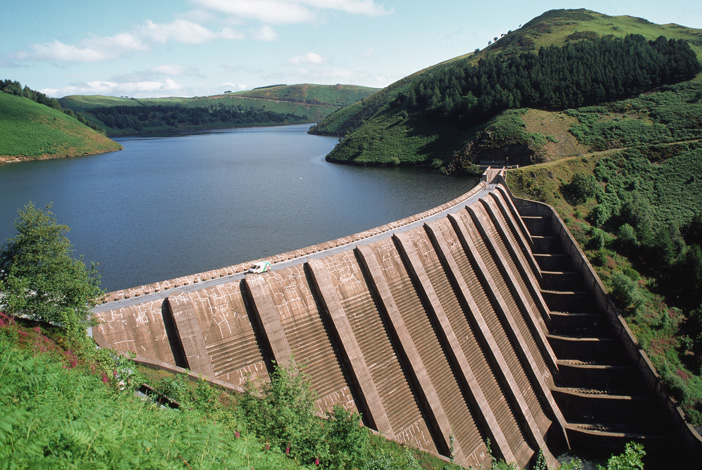 Reservoir
Example
How do reservoirs impact my life?
[Speaker Notes: Here is the Frayer model filled in with a picture of a reservoir.]
Directions: Choose the correct definition of a reservoir from the choices below.
A
A man-made, large body of water surrounded by land
B
A natural, large body of water surrounded by land
C
A giant body of saltwater
D
A long, winding stream of water that constantly moves
[Speaker Notes: Choose the correct definition of a reservoir from the choices below.]
Directions: Choose the correct definition of a reservoir from the choices below.
A
A man-made, large body of water surrounded by land
B
A natural, large body of water surrounded by land
C
A giant body of saltwater
D
A long, winding stream of water that constantly moves
[Speaker Notes: Choose the correct definition of a reservoir from the choices below. 

[A. A man-made, large body of water surrounded by land.]]
Picture
Definition
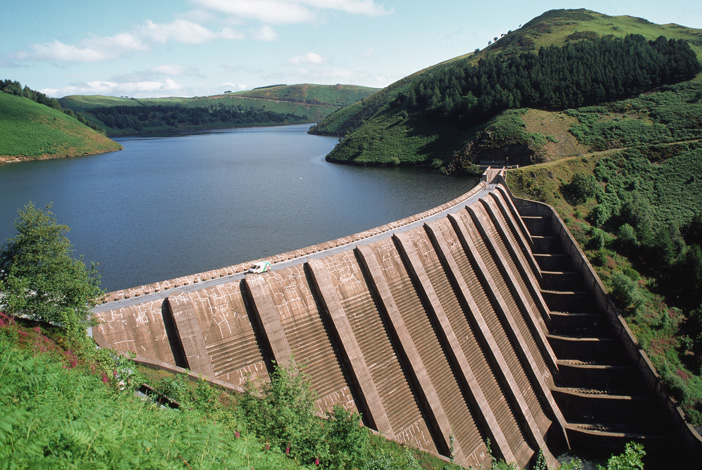 A man-made, large body of water surrounded by land
Reservoir
Example
How do reservoirs impact my life?
[Speaker Notes: Here is the Frayer Model with a picture and the definition filled in for a reservoir: A man-made, large body of water surrounded by land.]
Directions: Choose the correct example of a reservoir from the choices below.
A
A stream flowing between two mountains
B
A large body of water that is formed using a dam
C
A giant body of saltwater
D
A large body of water in a forest
[Speaker Notes: Choose the correct example of a reservoir from the choices below.]
Directions: Choose the correct example of a reservoir from the choices below.
A
A stream flowing between two mountains
B
A large body of water that is formed using a dam
C
A giant body of saltwater
D
A large body of water in a forest
[Speaker Notes: “A large body of water that is formed using a dam” is correct! This is an example of a reservoir.]
Picture
Definition
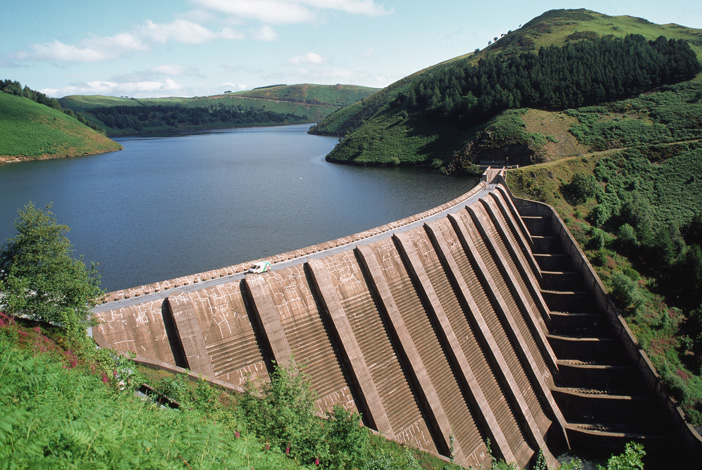 A man-made, large body of water surrounded by land
Reservoir
A large body of water that is formed using a dam
Example
How do reservoirs impact my life?
[Speaker Notes: Here is the Frayer Model with a picture, definition, and an example of a reservoir: A large body of water that is formed using a dam.]
Directions: Choose the correct response for “How do reservoirs impact my life?” from the choices below.
A
Reservoirs can offer a source for oxygen
B
Reservoirs can offer electricity to homes and recreation
C
Reservoirs can provide an ecosystem for humans
D
Reservoirs give me shelter
[Speaker Notes: Choose the one correct response for “how do reservoirs impact my life?” from these four choices.]
Directions: Choose the correct response for “How do reservoirs impact my life?” from the choices below.
A
Reservoirs can offer a source for oxygen
B
Reservoirs can offer electricity to homes and recreation
C
Reservoirs can provide an ecosystem for humans
D
Reservoirs give me shelter
[Speaker Notes: “Reservoirs can offer electricity to homes and recreation” That is correct! This is an example of how reservoirs impact your life.]
Picture
Definition
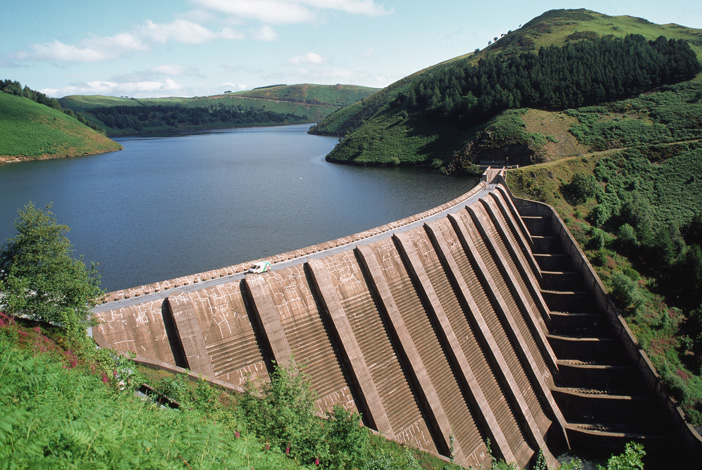 A man-made, large body of water surrounded by land
Reservoir
A large body of water that is formed using a dam
Reservoirs can offer electricity to homes and recreation
Example
How do reservoirs impact my life?
[Speaker Notes: Here is the Frayer Model with a picture, definition, example, and a correct response to “how do reservoirs impact my life?”: Reservoirs can offer electricity to homes and recreation]
Remember!!!
[Speaker Notes: So remember!]
Reservoir: A man-made, large body of water surrounded by land.
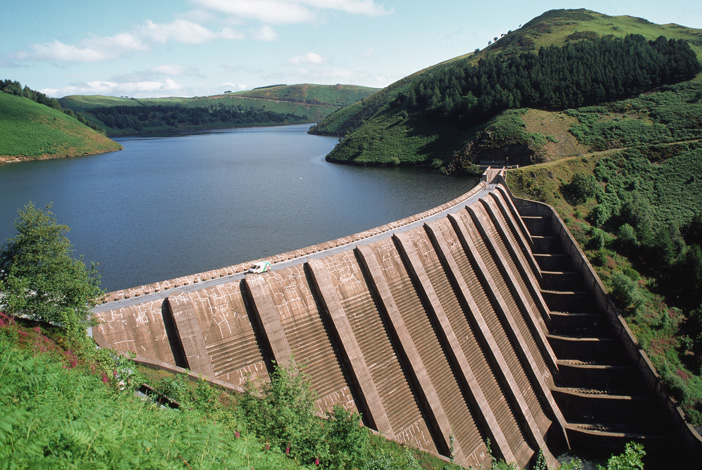 [Speaker Notes: A reservoir is a man-made, large body of water surrounded by land.]
Big Question: What are the differences between lakes, oceans, ponds, reservoirs, and rivers?
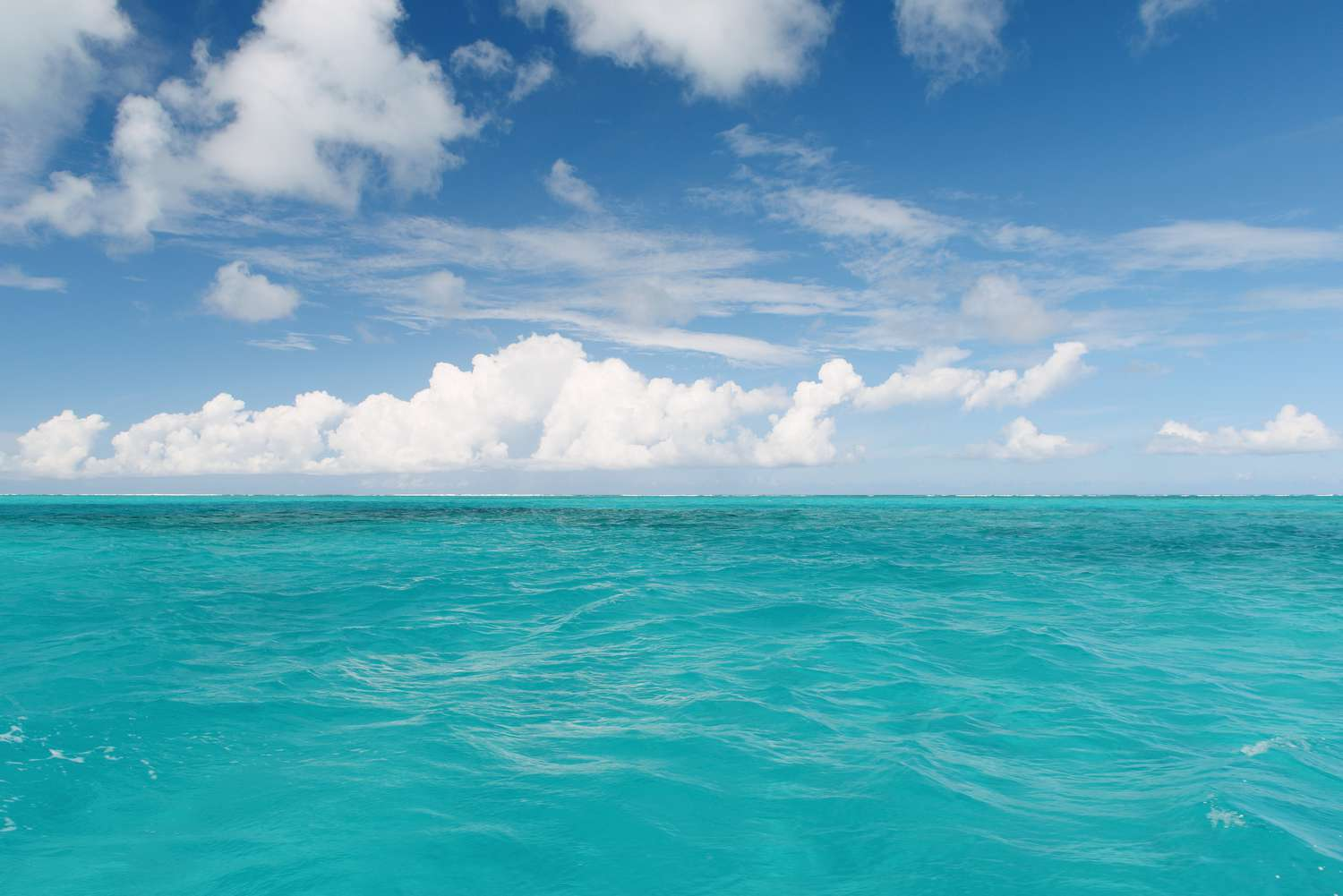 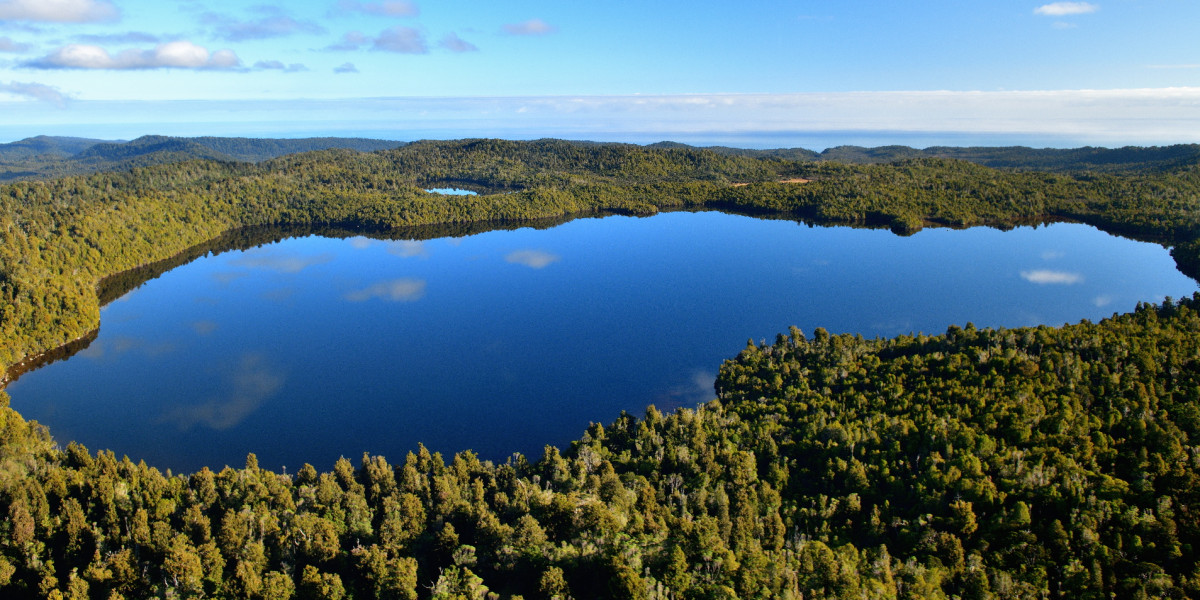 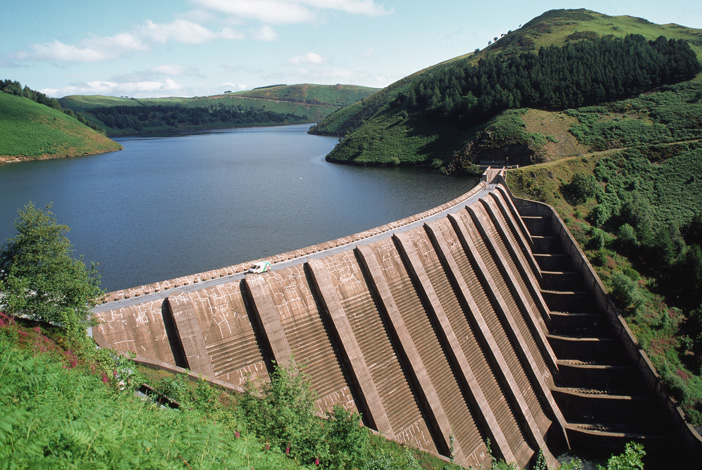 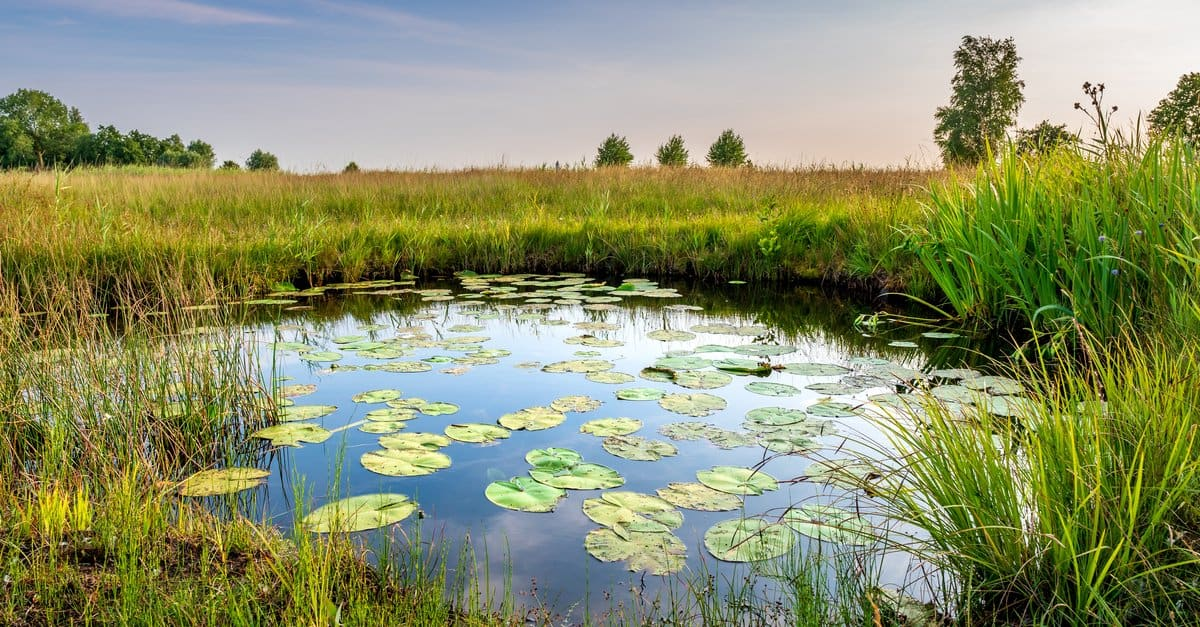 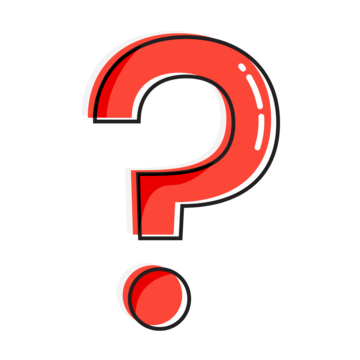 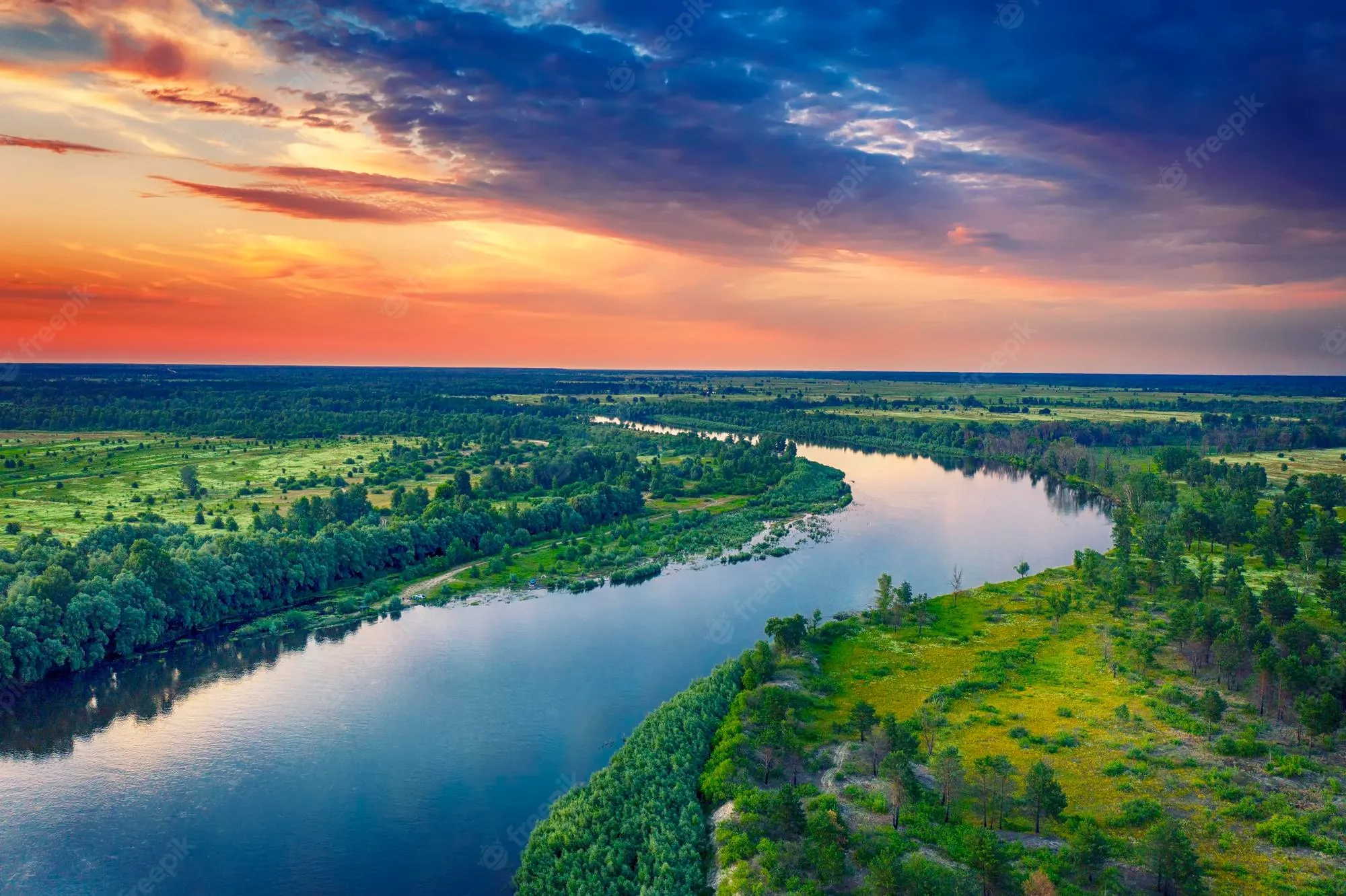 [Speaker Notes: Our “big question” is: What are the differences between lakes, oceans, ponds, reservoirs, and rivers?
Does anyone have any additional examples to share that haven’t been discussed yet?

I love all these thoughtful scientific hypotheses!  Be sure to keep this question and your predictions in mind as we move through these next few lessons, and we’ll continue to revisit it.]
Extension Activity
Interesting Engineering
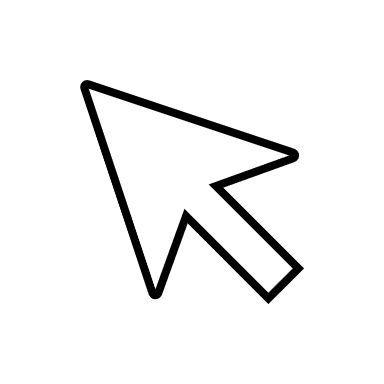 Click the link above for an extension video about dams and reservoirs.

Jot down 2 or 3 new facts that you learn about dams or reservoirs.

Discuss them as a class.
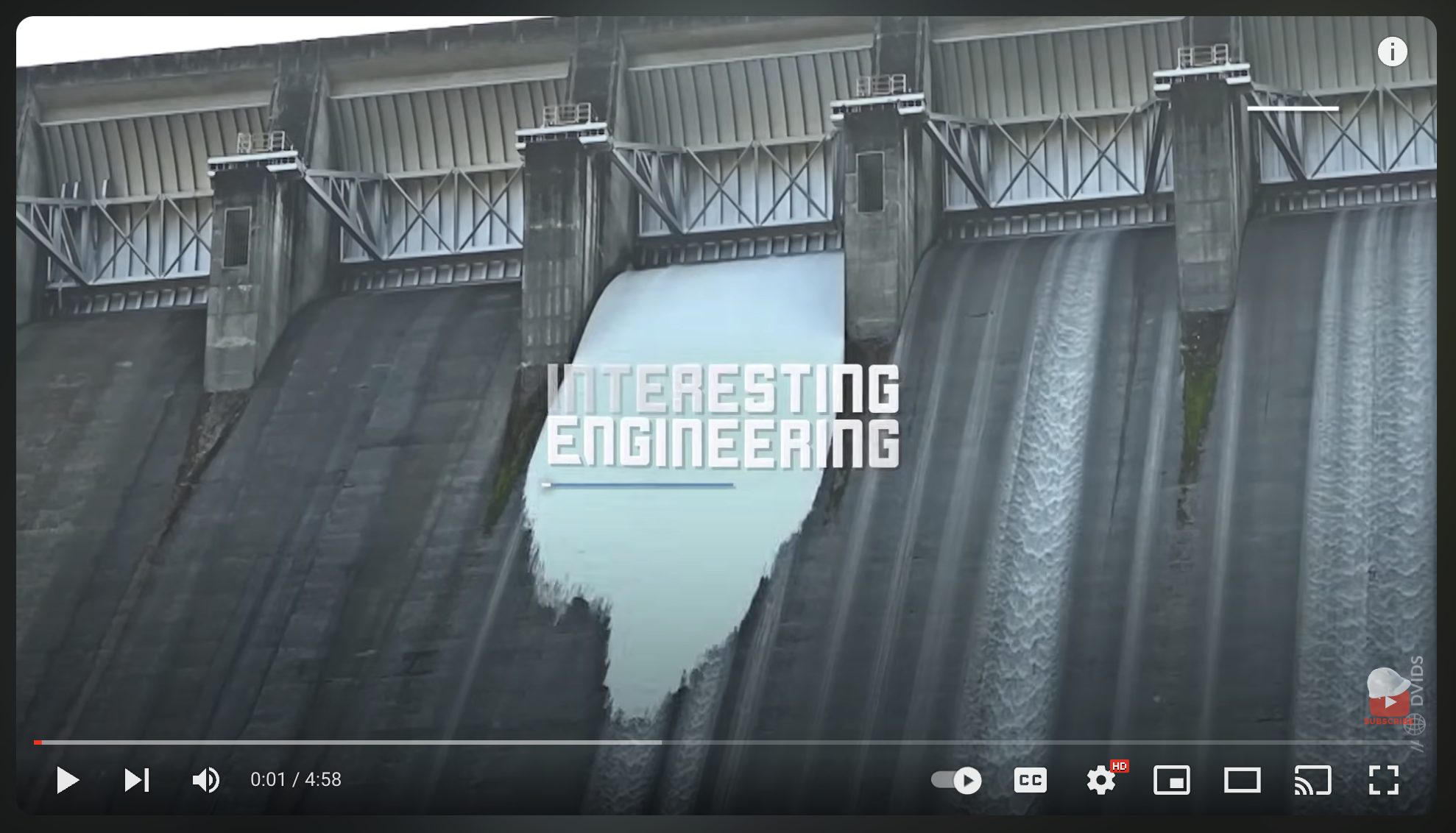 [Speaker Notes: Click the link above for an extension video about dams and reservoirs. Jot down 2 or 3 new facts that you learn about dams or reservoirs. Discuss them as a class.]
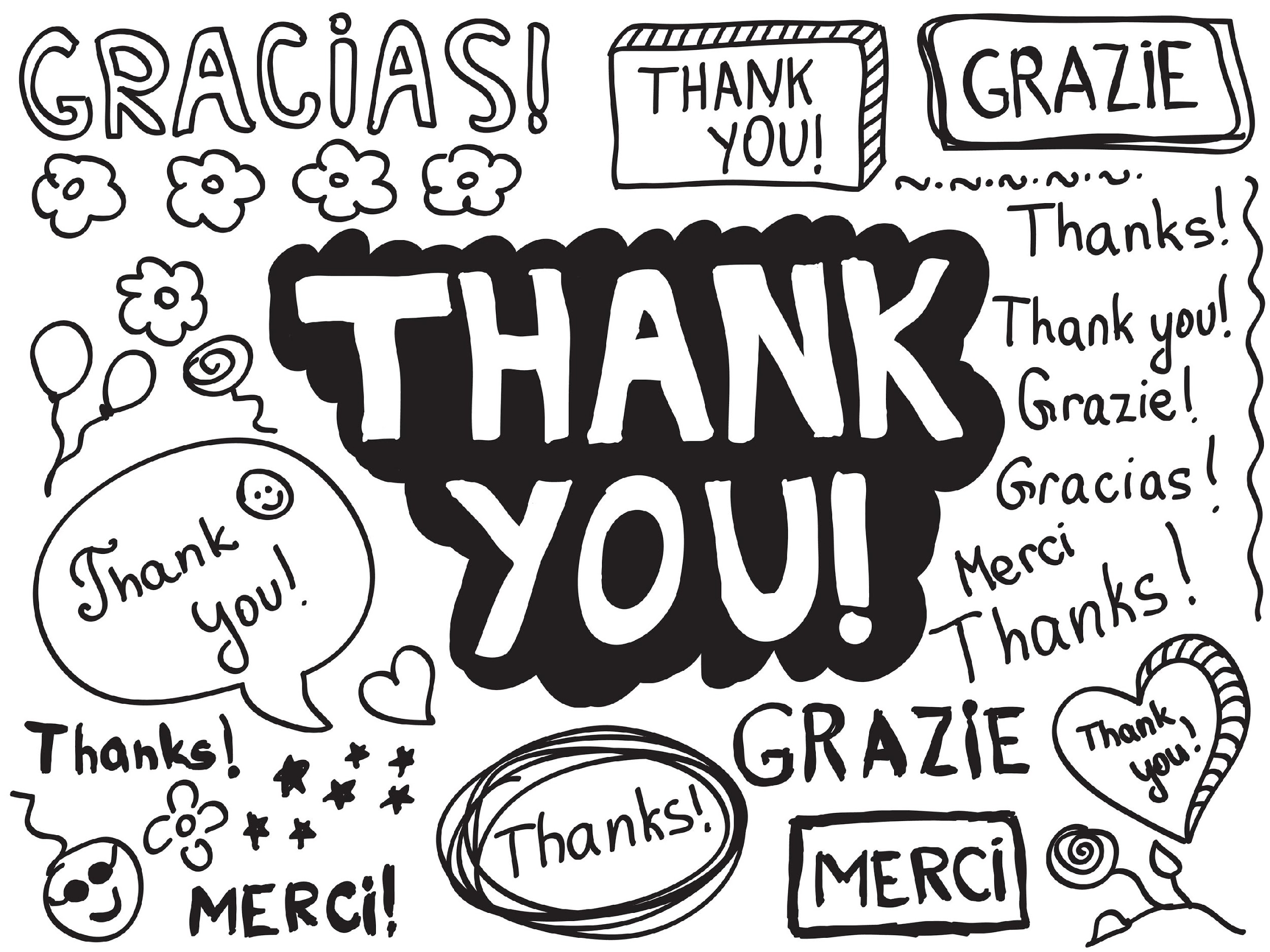 [Speaker Notes: Thanks for watching, and please continue watching CAPs available from this website.]
This Was Created With Resources From:
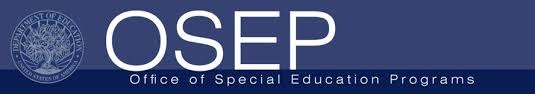 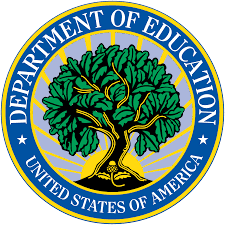 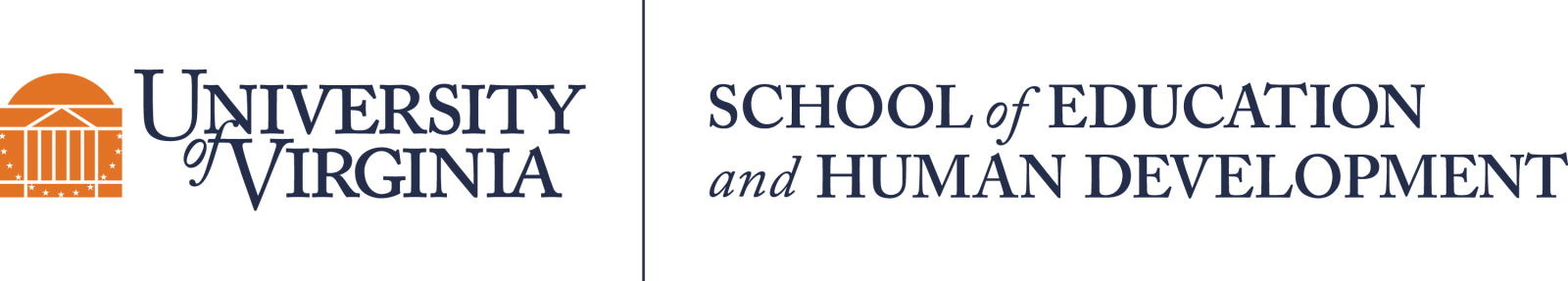 Questions or Comments

 Michael Kennedy, Ph.D.          MKennedy@Virginia.edu 
Rachel L Kunemund, Ph.D.	             rk8vm@virginia.edu